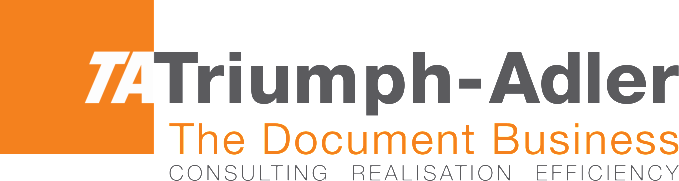 Product Scout

P-3522DW & P-4020DW
Imprimantes N&B A4
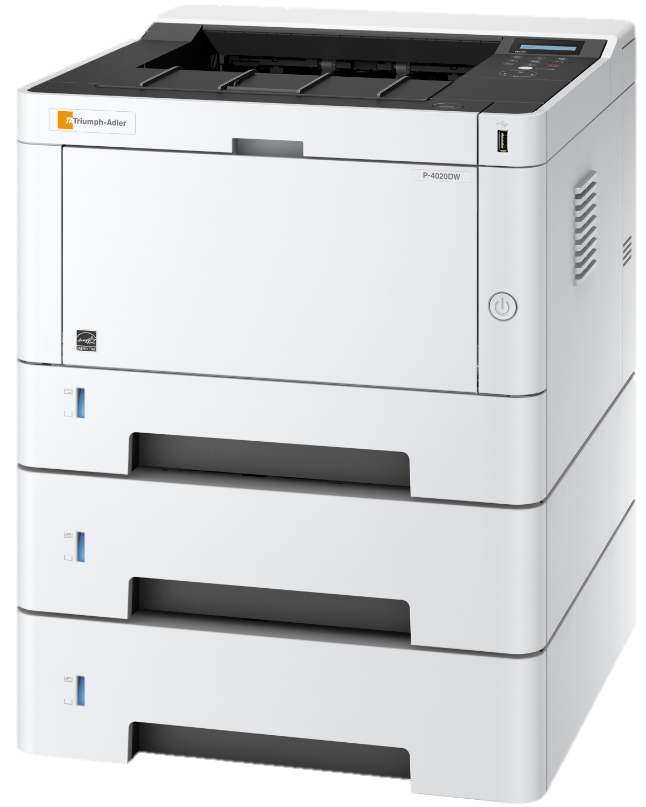 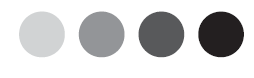 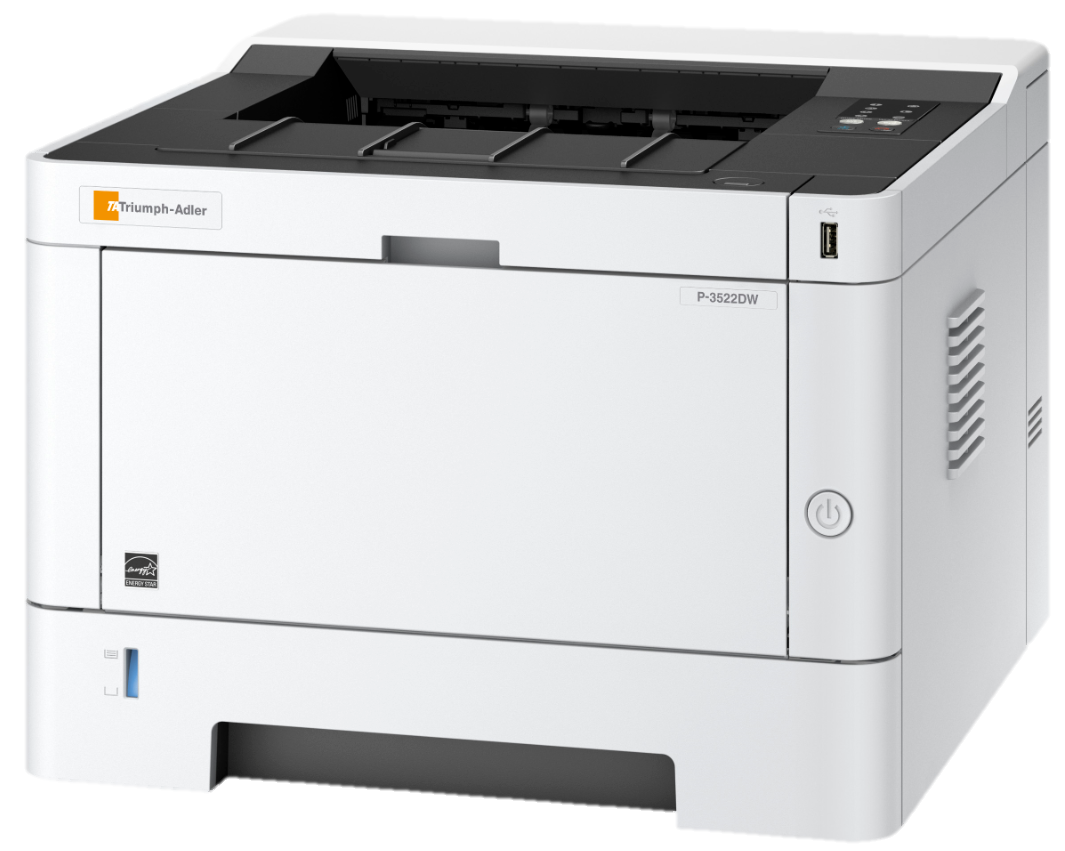 Positionnement    ,produits 1. 

Caractéristiques, avantages et    , bénéfices produits 2. 
 
Spécifications produits 3. 

Schéma de configuration 4.
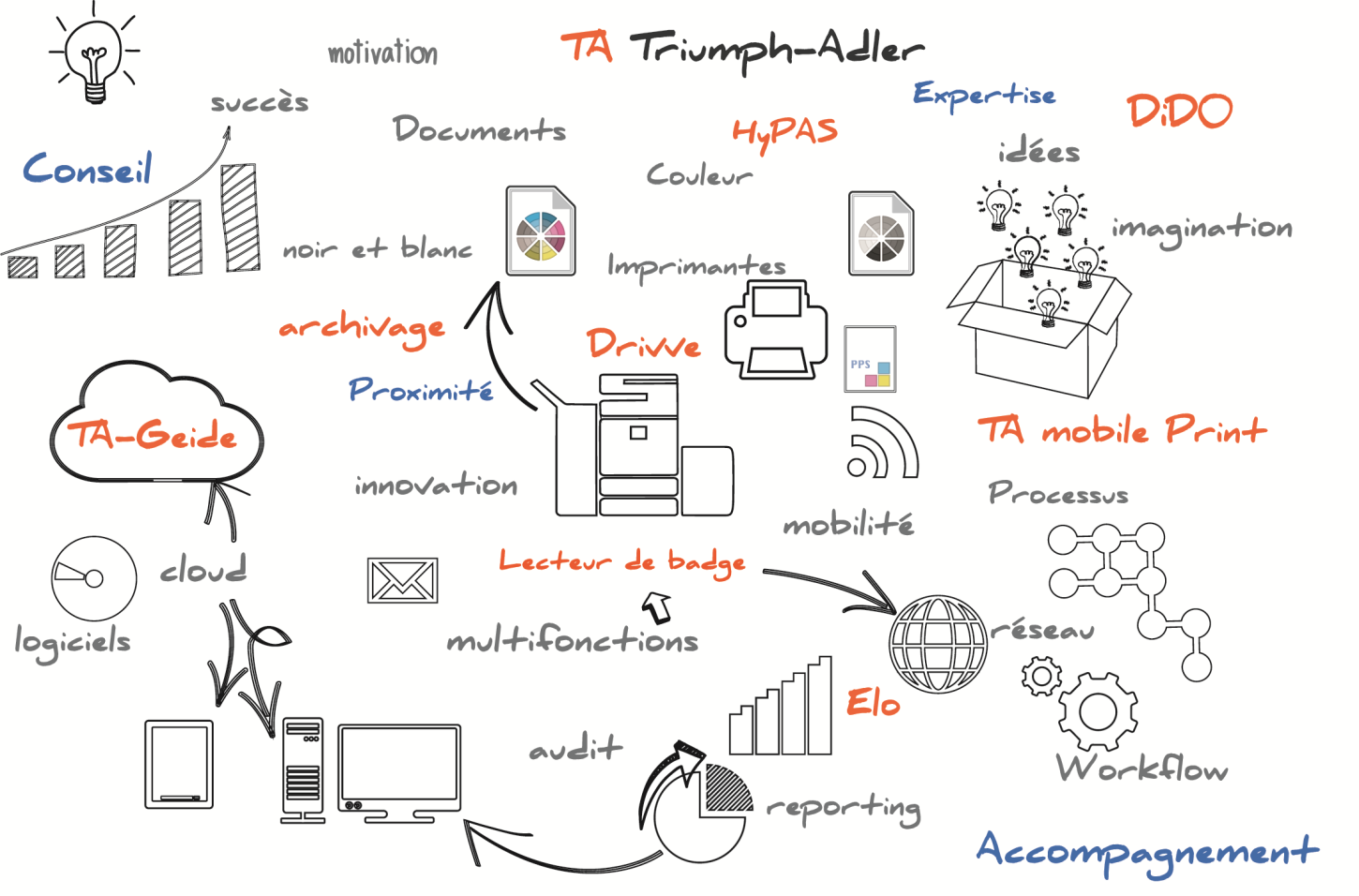 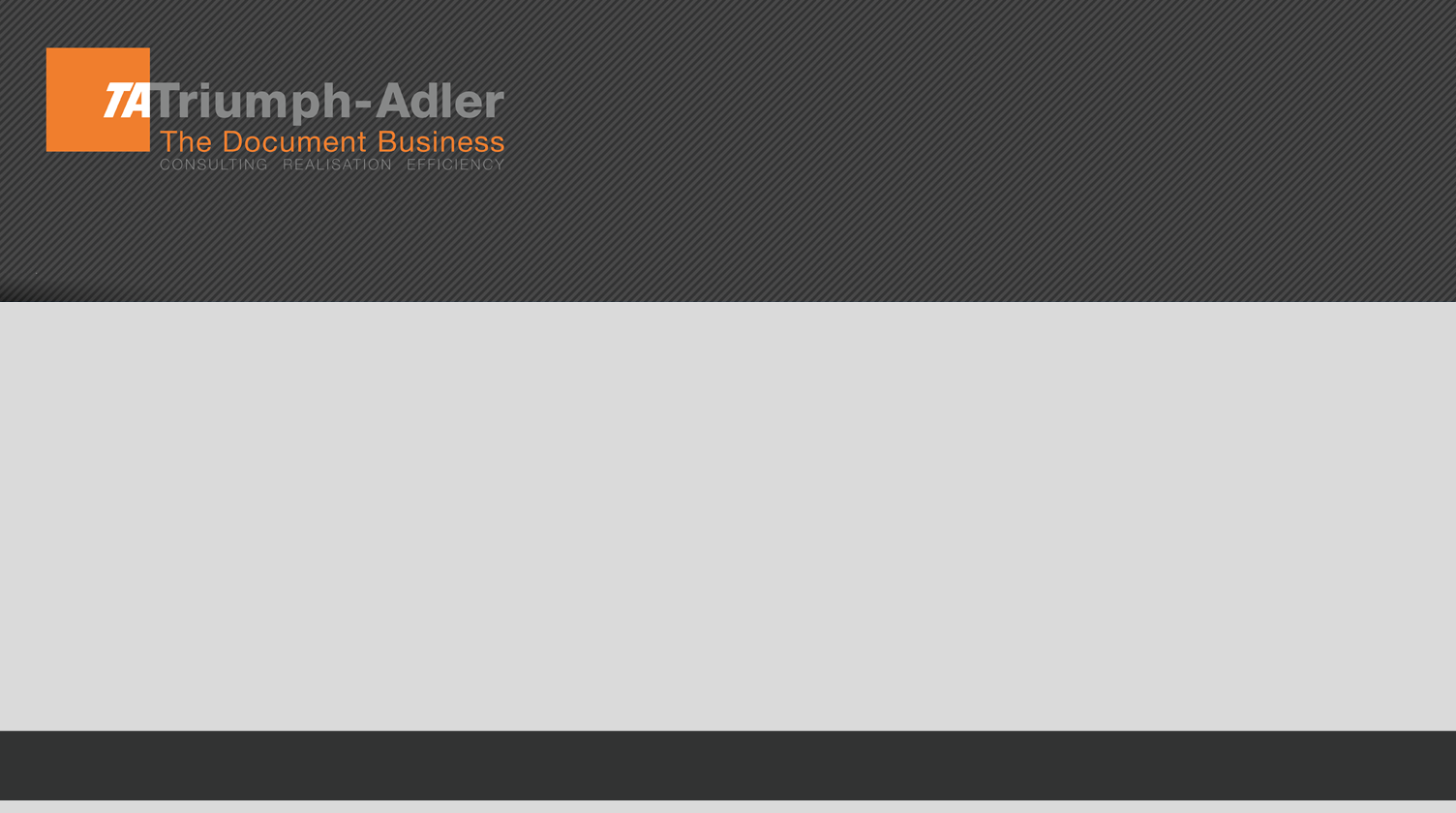 1.
Positionnement produits
Concept produits P-3522DW & P-4020DW
Impression mobile
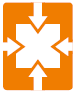 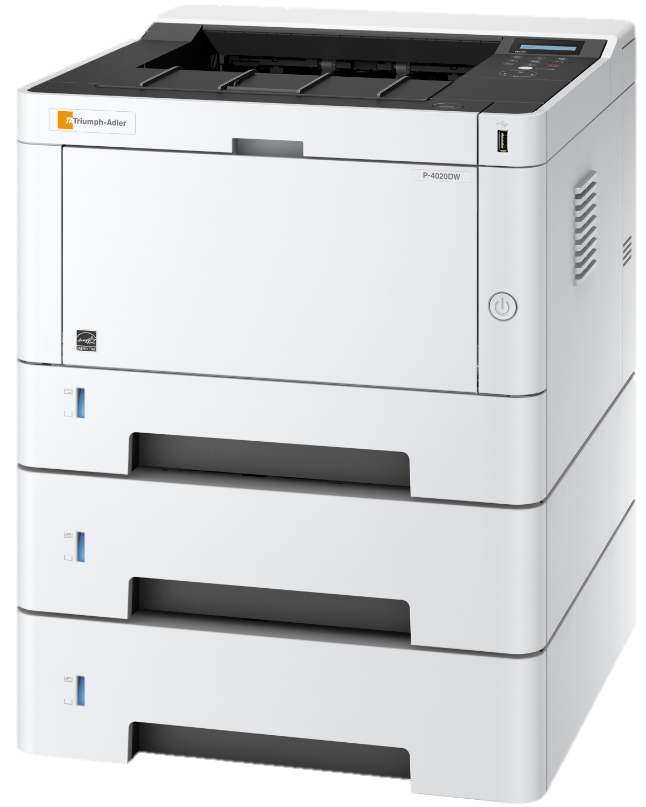 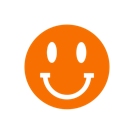 Intégration
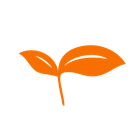 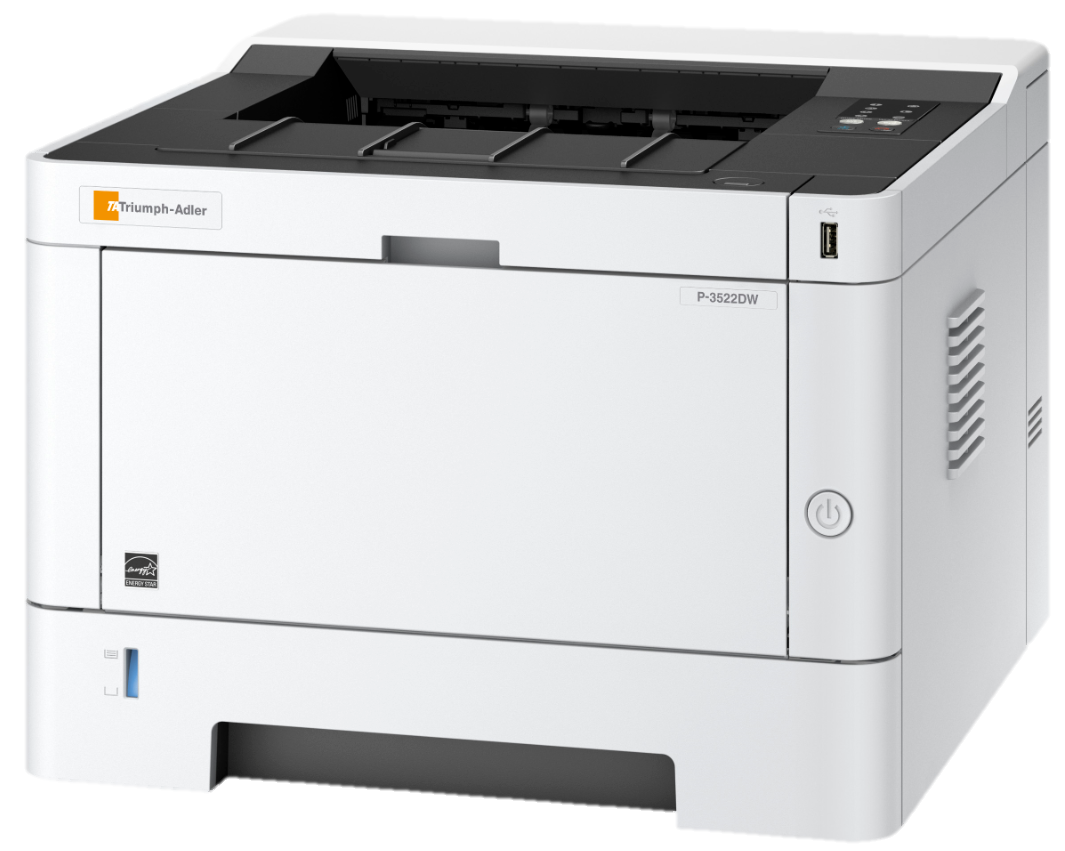 Systèmes éco-responsables
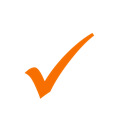 Haute qualité d‘impression
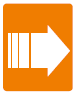 Productivité
Des imprimantes efficaces, compactes et d’une remarquable discrétion
Concept produits P-3522DW & P-4020DW
Une gamme d’imprimantes A4 renouvelée
New
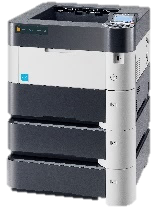 55 cpm
New
50 cpm
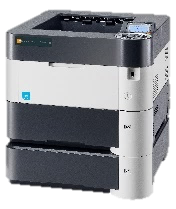 New
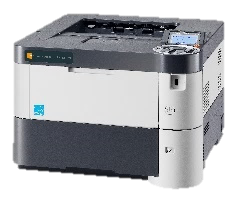 P-5531DN
45 cpm
New
P-5031DN
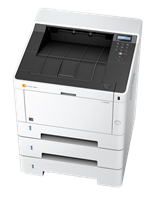 40 cpm
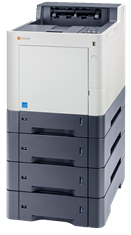 P-4531DN
New
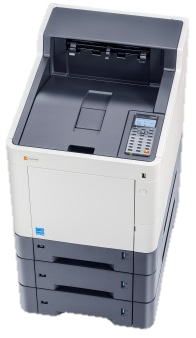 35 cpm
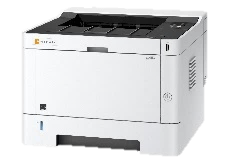 P-4020DW
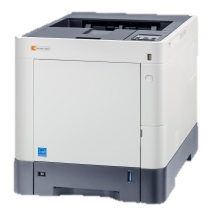 New
P-C4070DN
30 cpm
P-3522DW
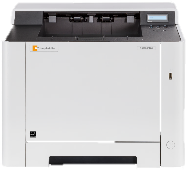 P-C3560DN
25 cpm
P-C3061DN
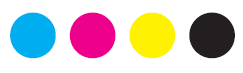 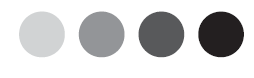 P-C2650DW
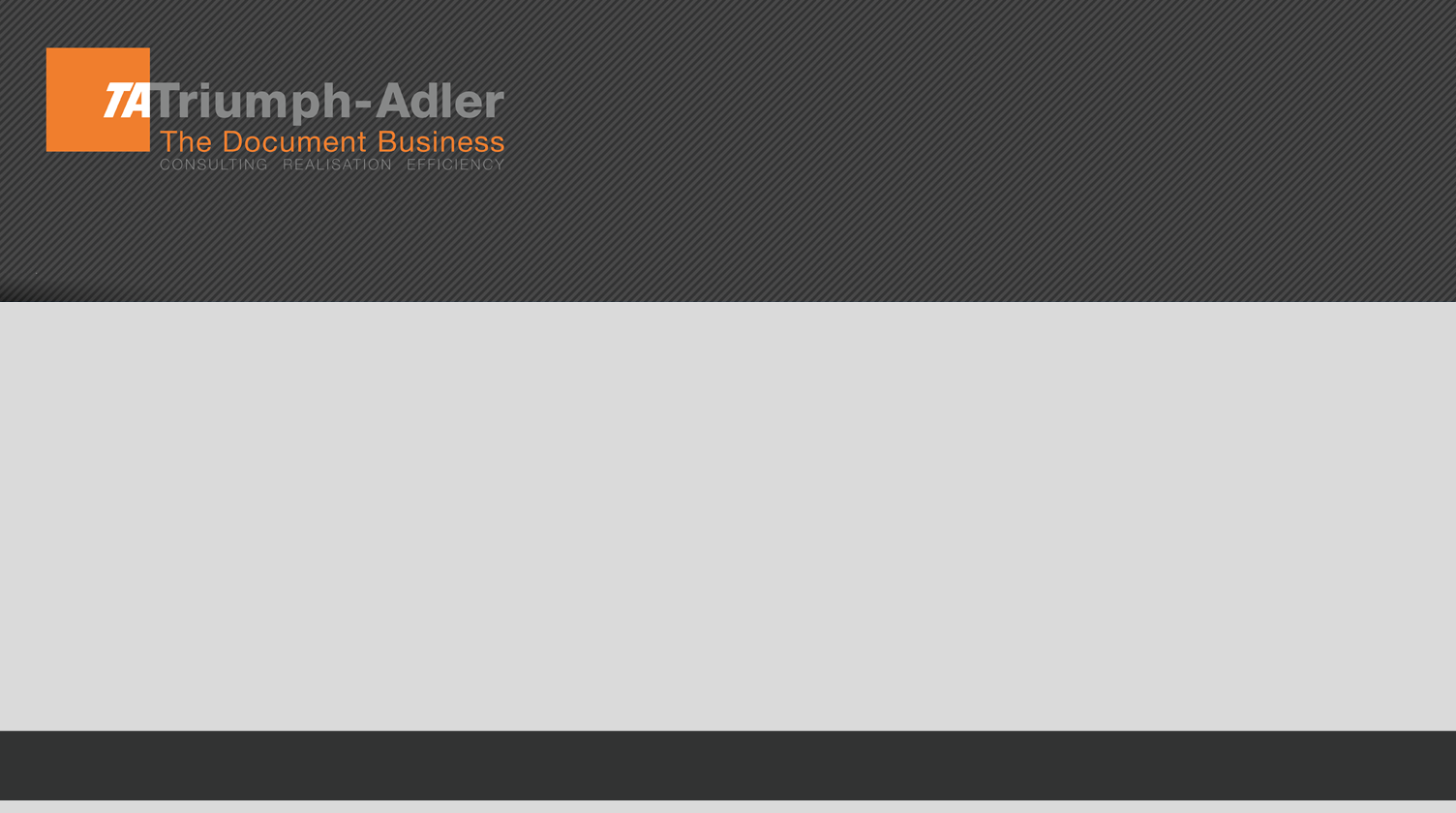 2.
Caractéristiques, avantages 
et bénéfices produits
Une intégration optimisée
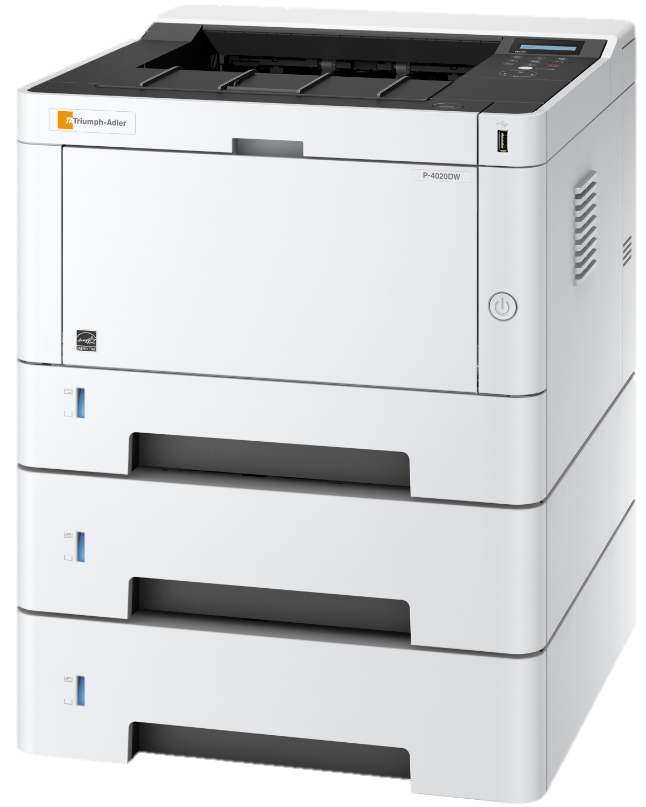 Interfaces Wi-Fi et Gigabit Ethernet en standard : 
Une intégration simplifiée au sein des structures existantes
Interface Wi-Fi = pas de câbles = convivialité et accessibilité !
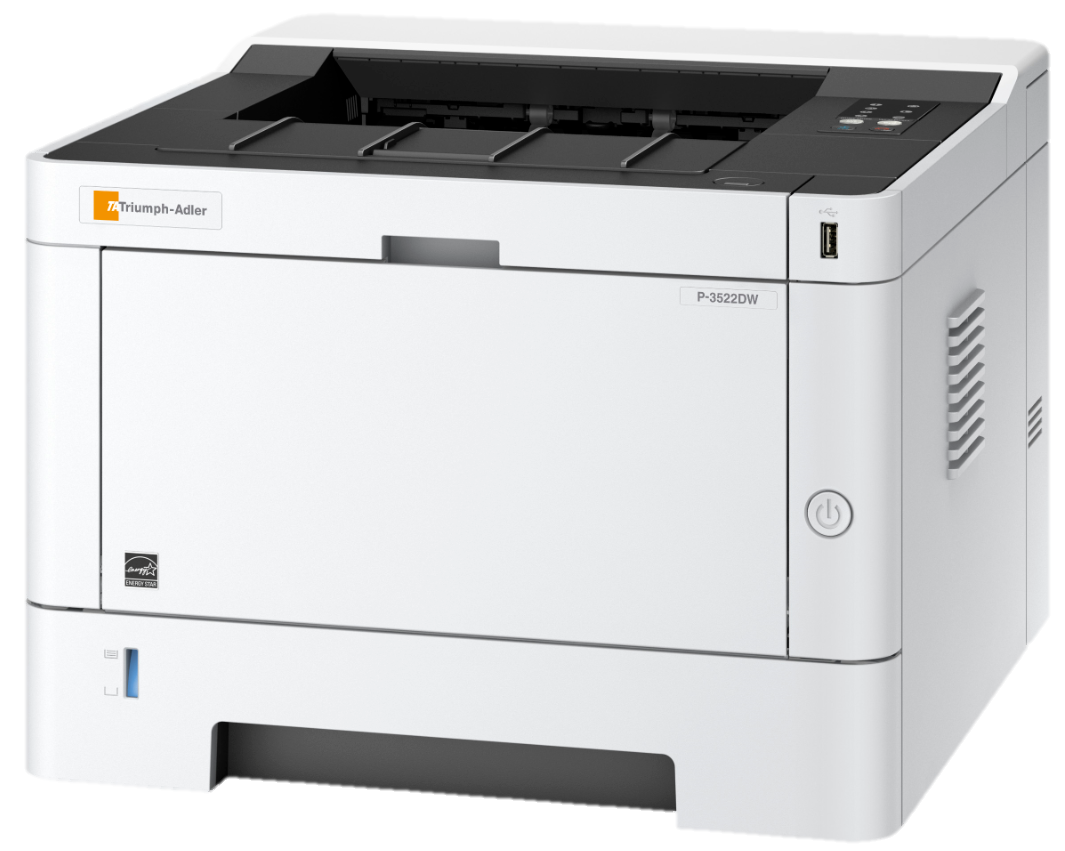 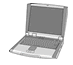 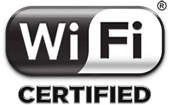 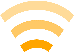 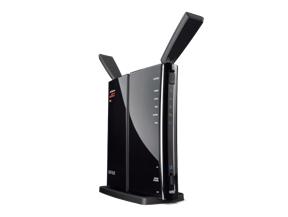 Le logo Wi-Fi CERTIFIED™ est une certification de la marque Wi-Fi Alliance®.
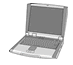 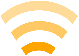 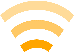 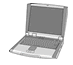 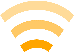 Une adaptabilité à tout type d’environnement de travail
Mobilité des utilisateurs
Interface WiFi Direct : permet aux utilisateurs nomades d‘accéder aux imprimantes depuis leurs périphériques mobiles pour imprimer à distance les documents de leur choix
Support de TA Mobile Print, Apple AirPrint, Google Cloud Print
Conformité aux normes Mopria
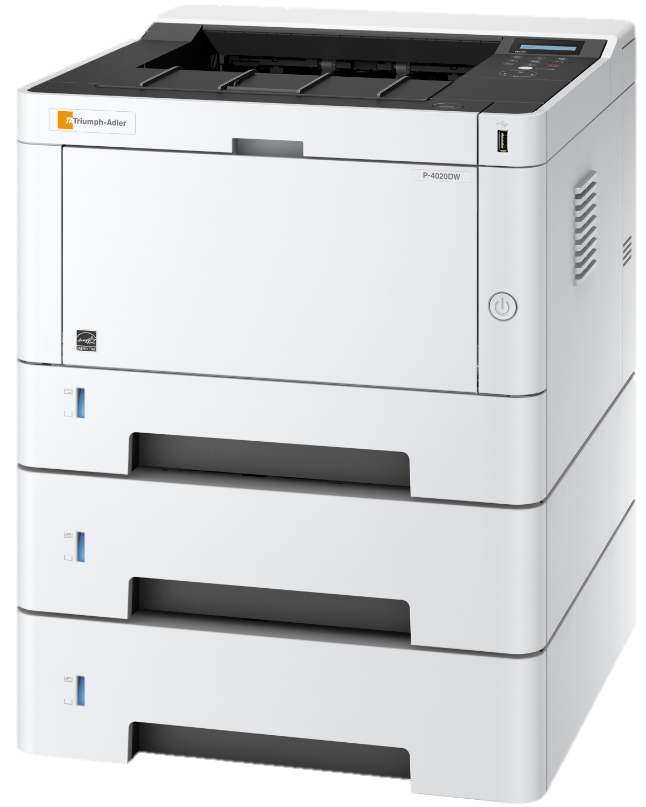 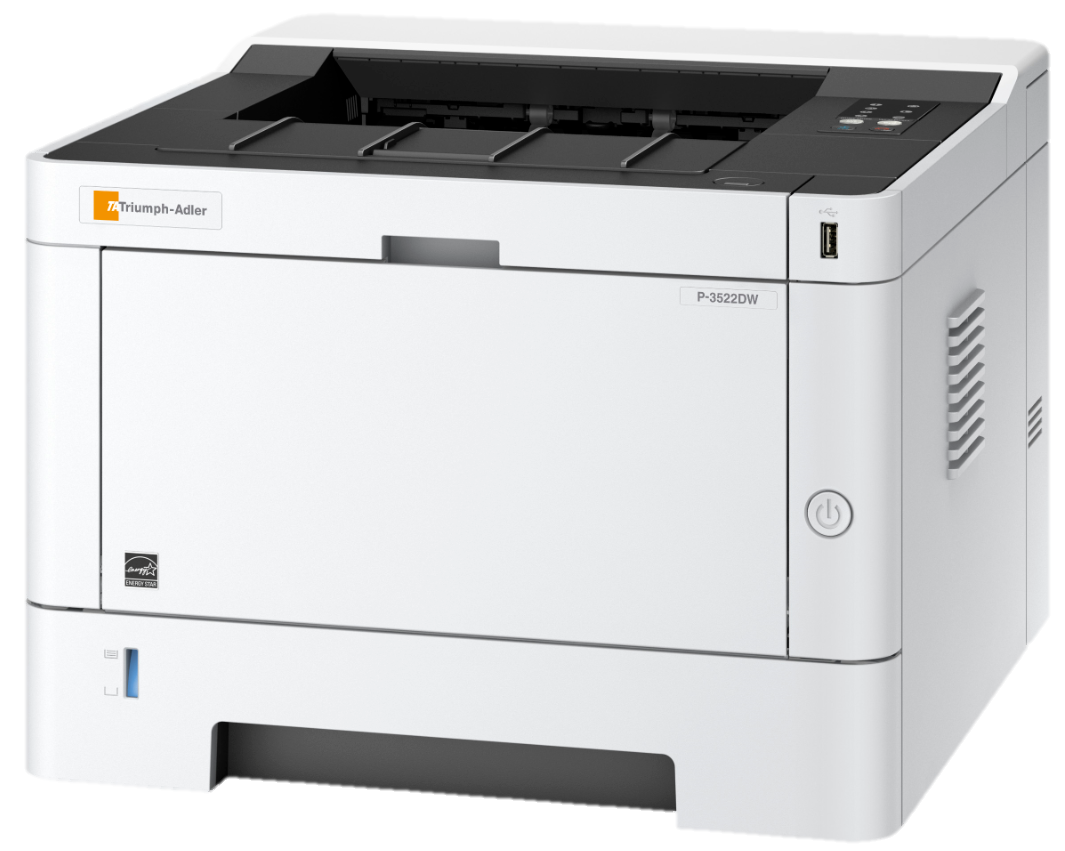 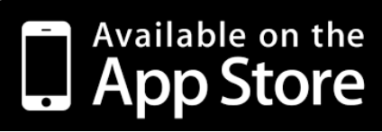 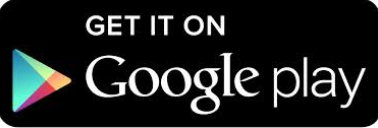 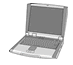 Connexion de 3 périphériques mobiles en simultané
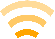 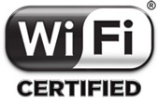 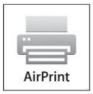 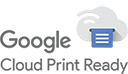 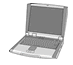 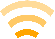 Le logo Wi-Fi CERTIFIED™ est une certification de la marque Wi-Fi Alliance®.
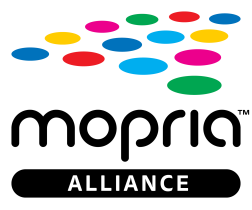 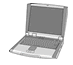 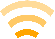 Des imprimantes toujours plus "connectées" au service des utilisateurs nomades
Convivialité
Panneau de commandes : 
LED pour le modèle P-3522DW 
LCD 2 lignes pour le modèle P-4020DW 
Un mode « silencieux » à activer ou désactiver directement via le panneau de commandes (mode mi-vitesse)
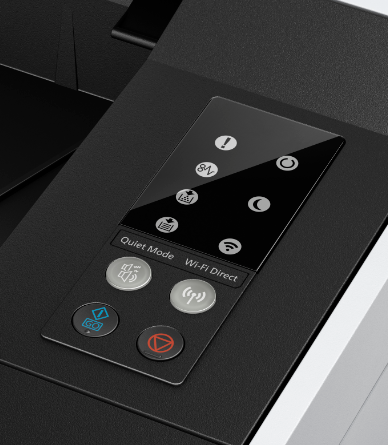 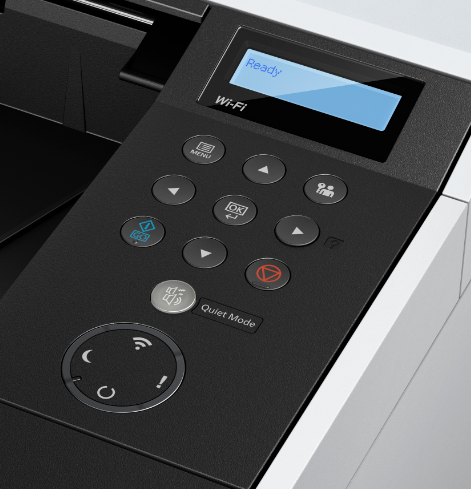 P-4020DW
LCD 2 lignes
P-3522DW
LED
Une adaptabilité à tout type d’environnement de travail
Des imprimantes éco-responsables
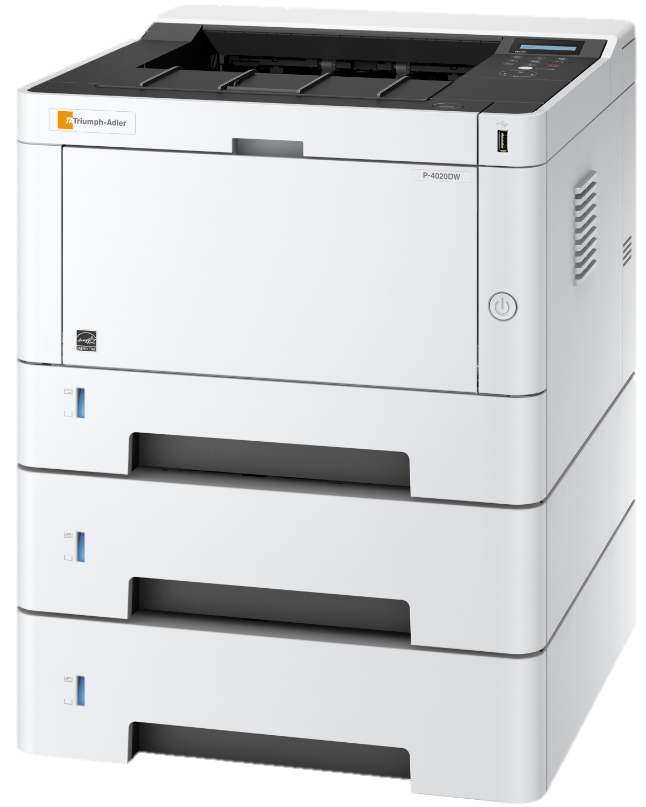 Consommation énergétique réduite

Valeurs TEC optimisées

Niveau d’émission de bruit réduit grâce au nouveau concept technologique et au mode Silencieux (mode mi vitesse)
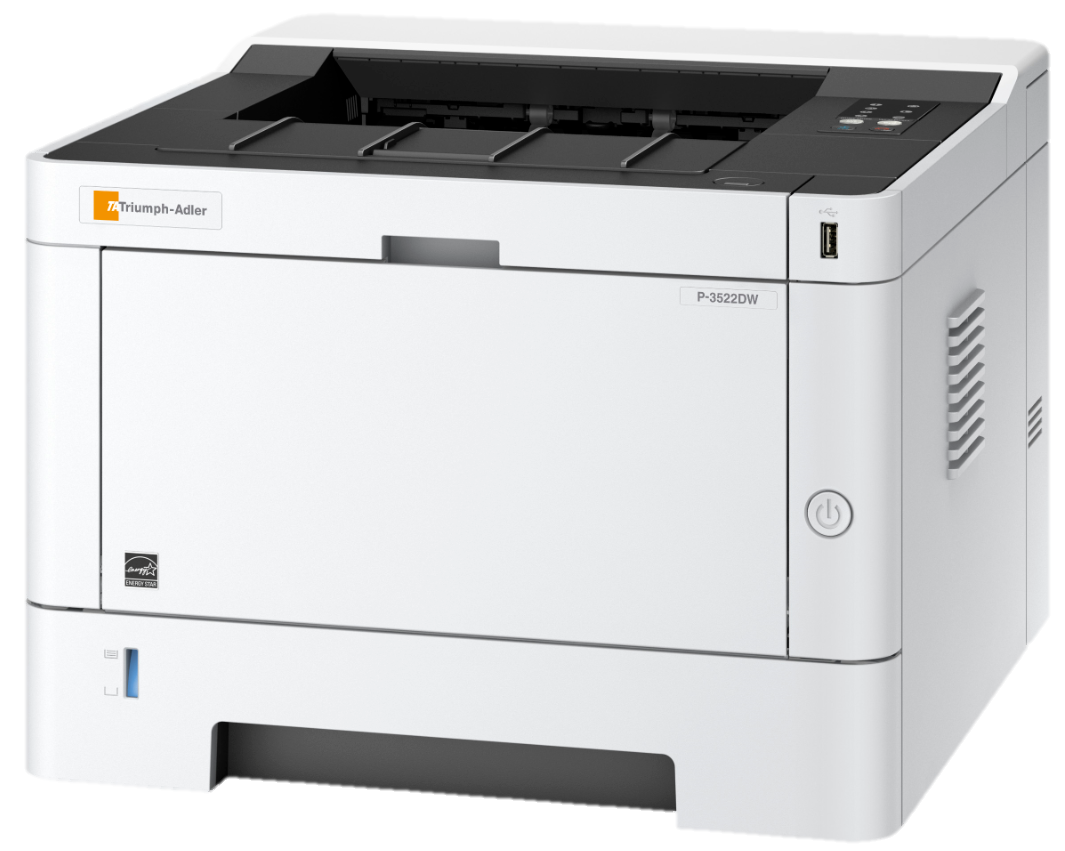 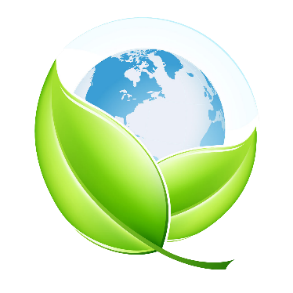 Des imprimantes respectueuses de l’environnement et des utilisateurs
Impression à partir d’une clé USB
Fonctionnalité disponible sur le modèle P-4020DW
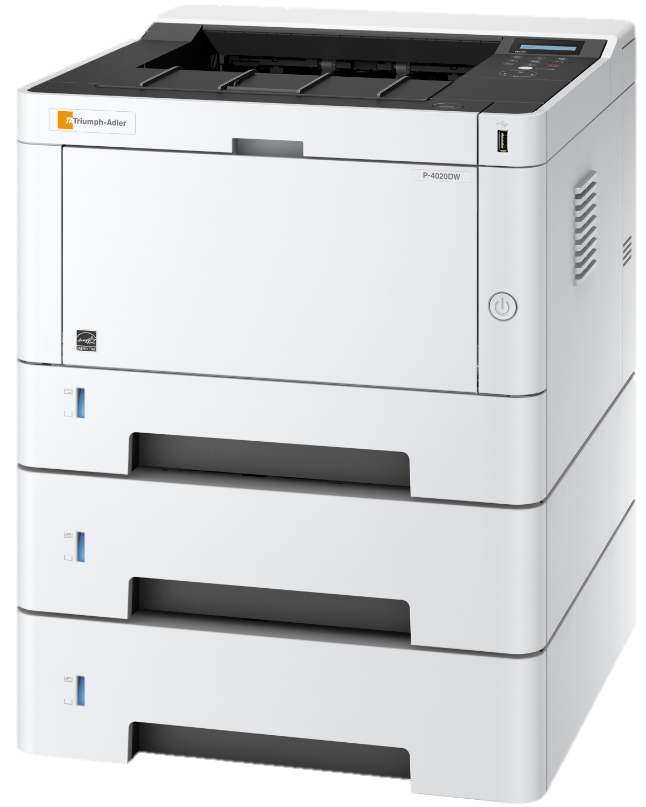 Souplesse et accessibilité optimales pour les utilisateurs
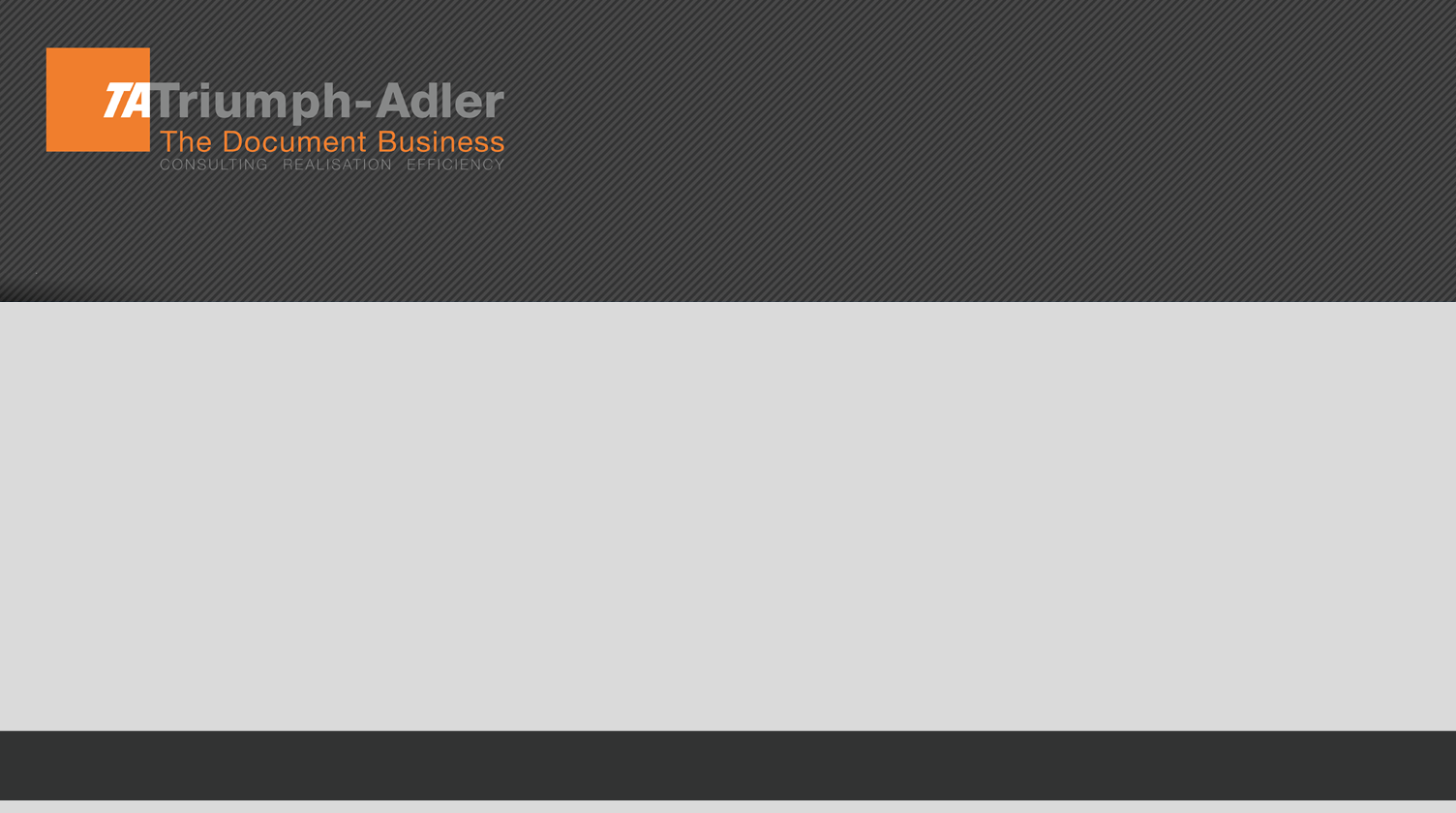 3.
Spécifications produits
Encombrement minimum
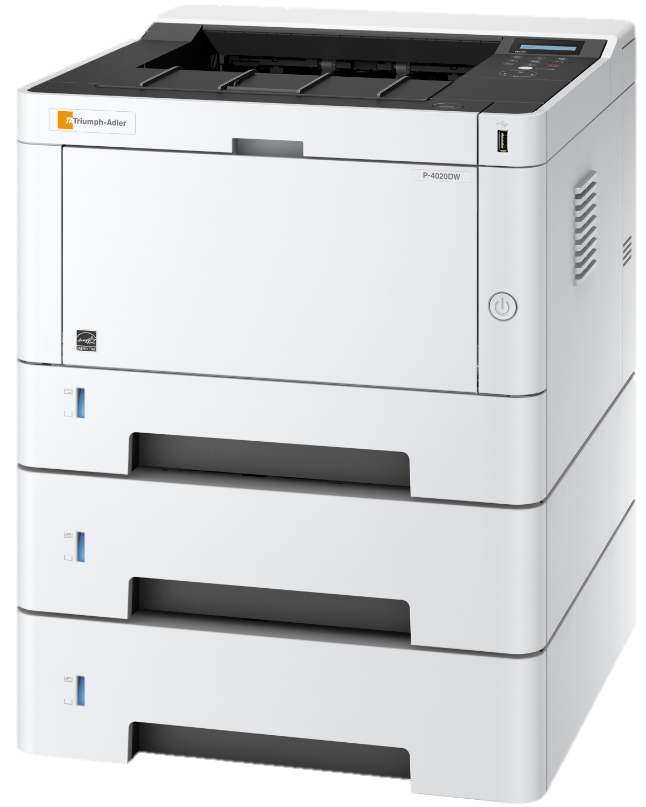 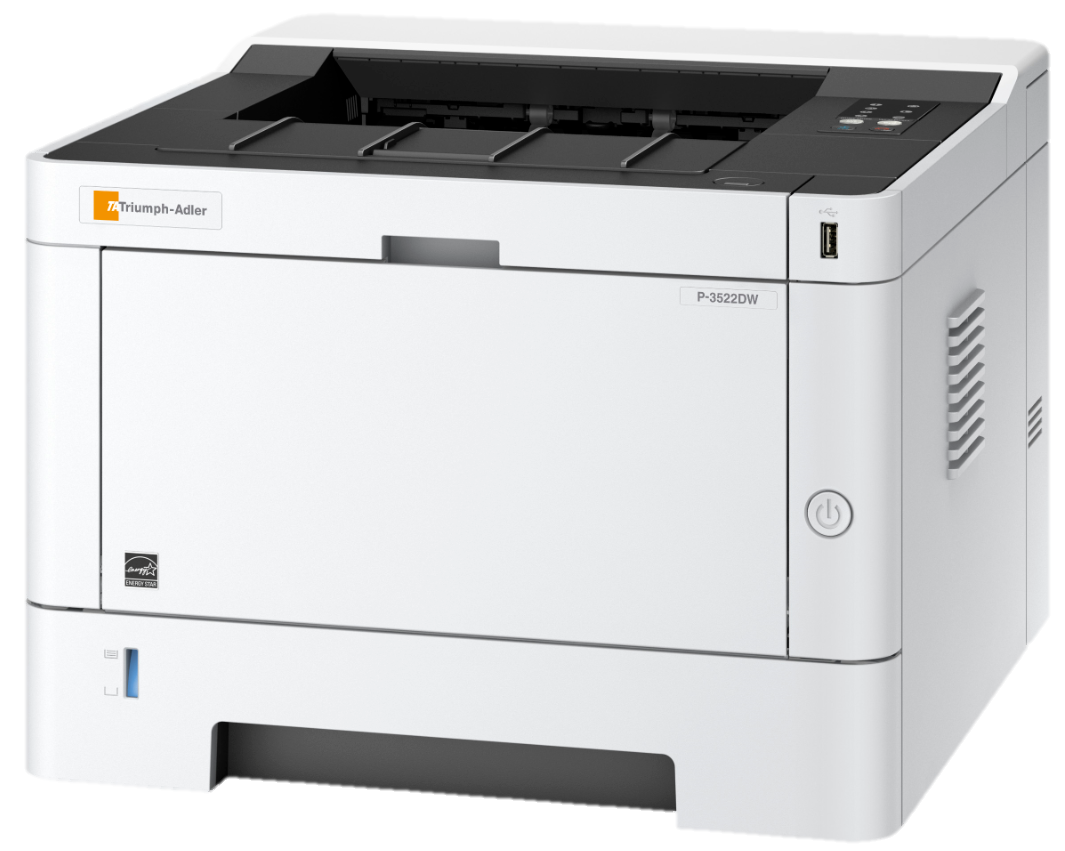 Productivité optimisée
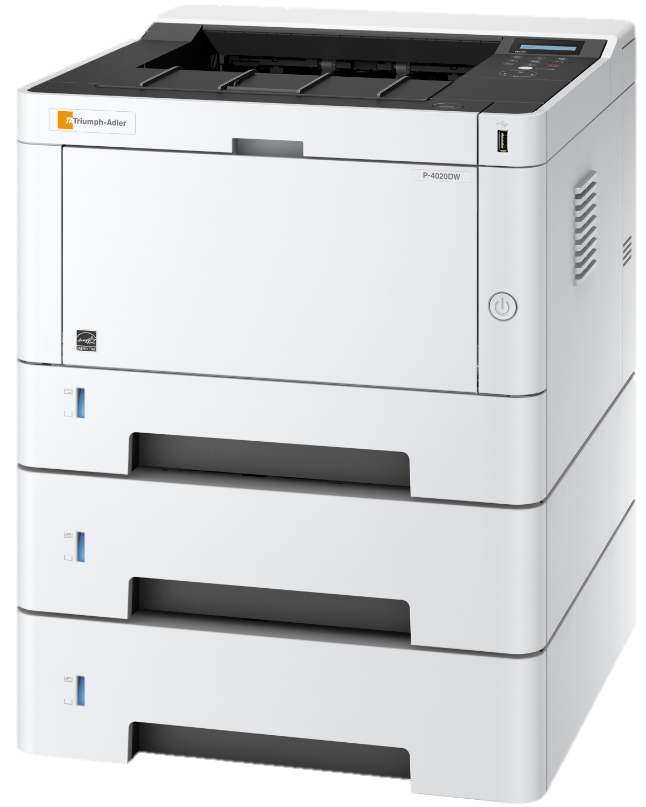 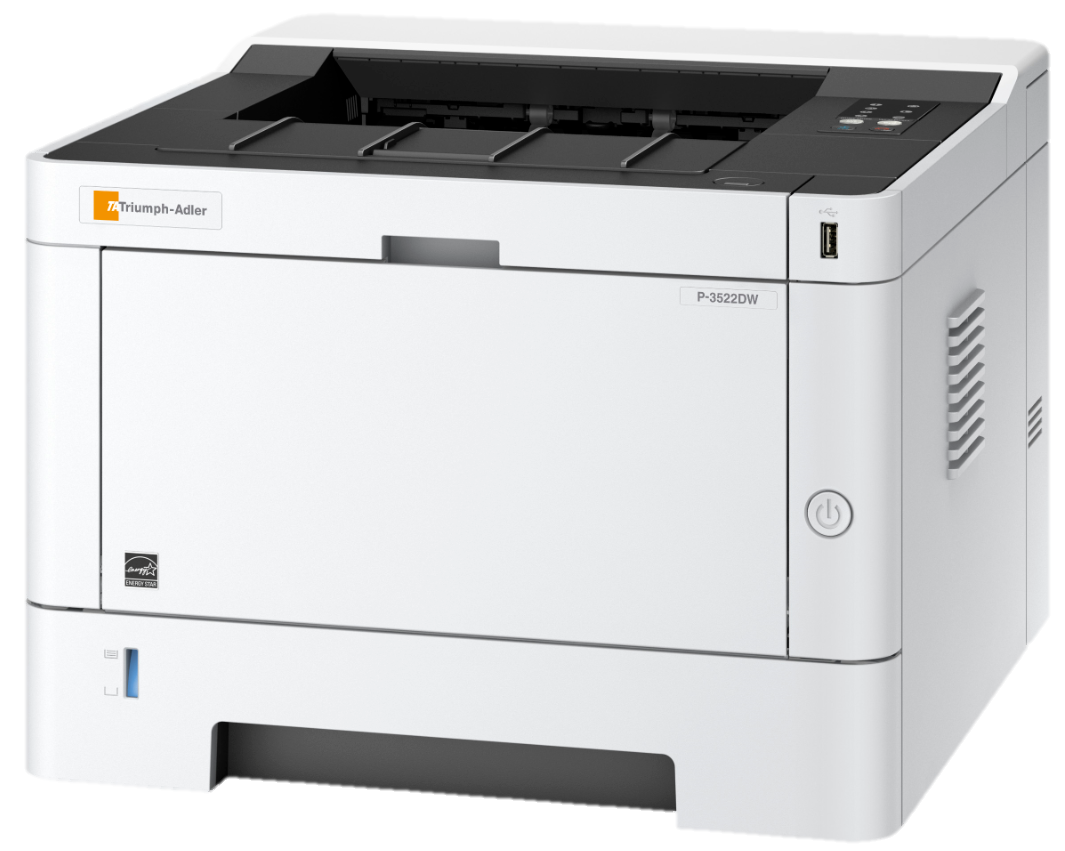 Qualité d’impression
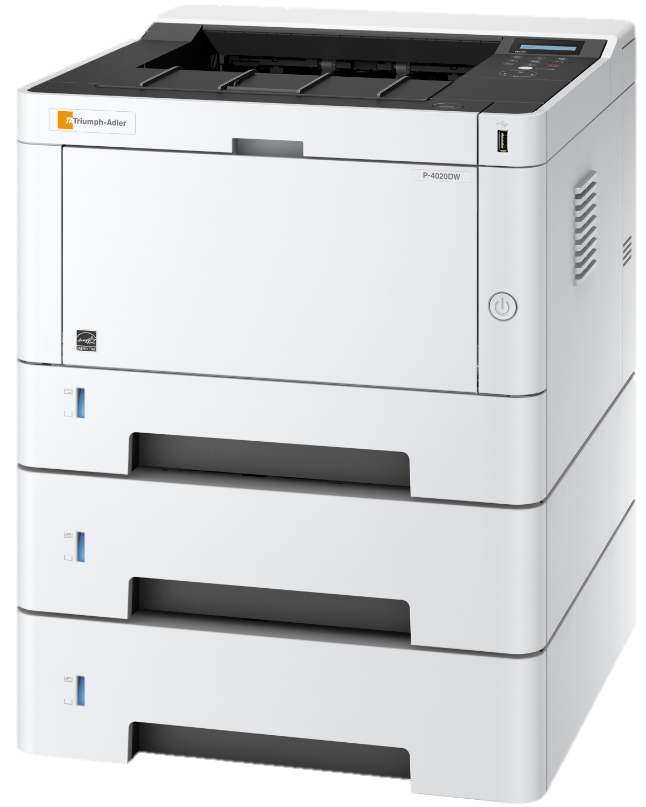 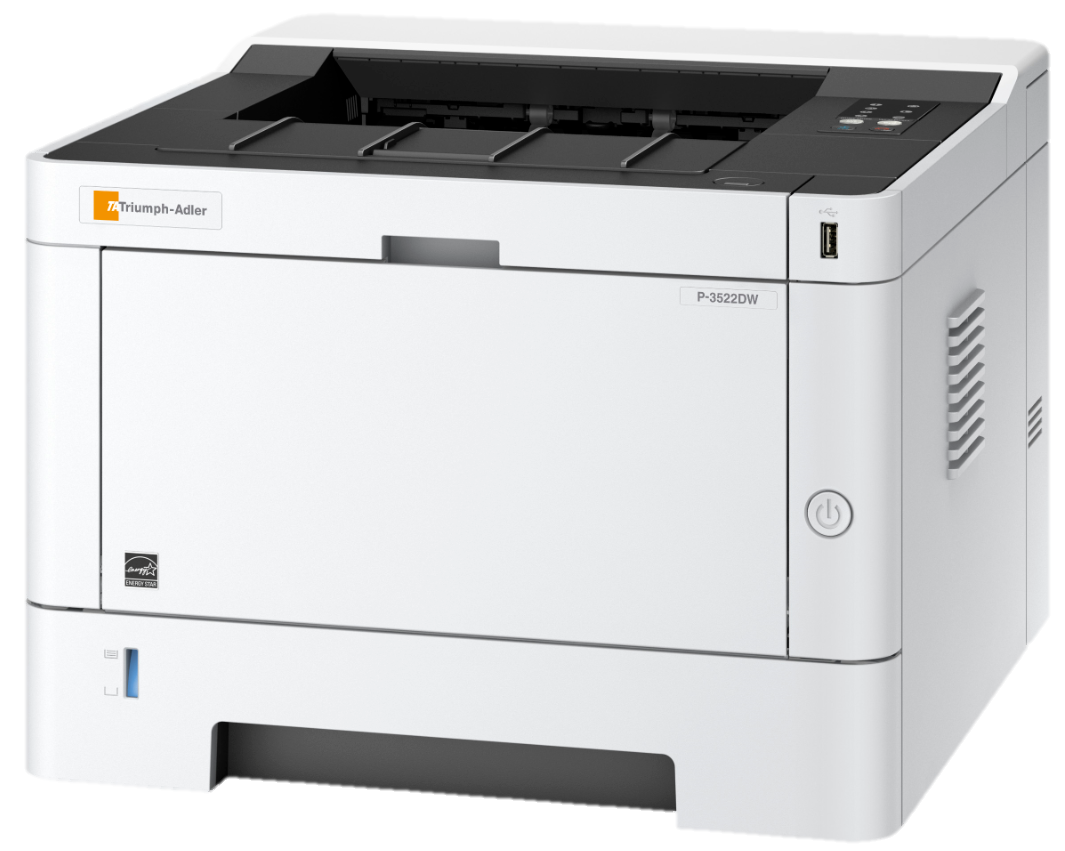 Gestion papier
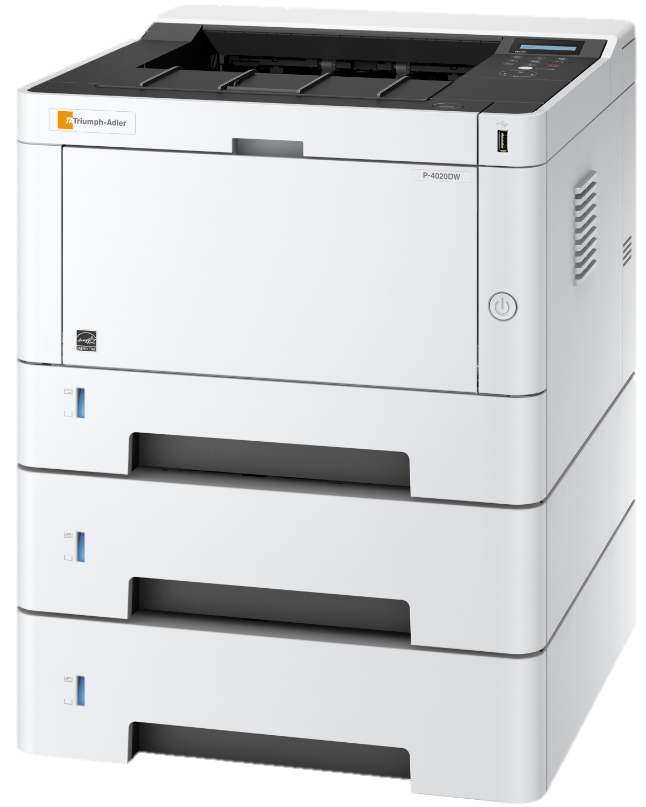 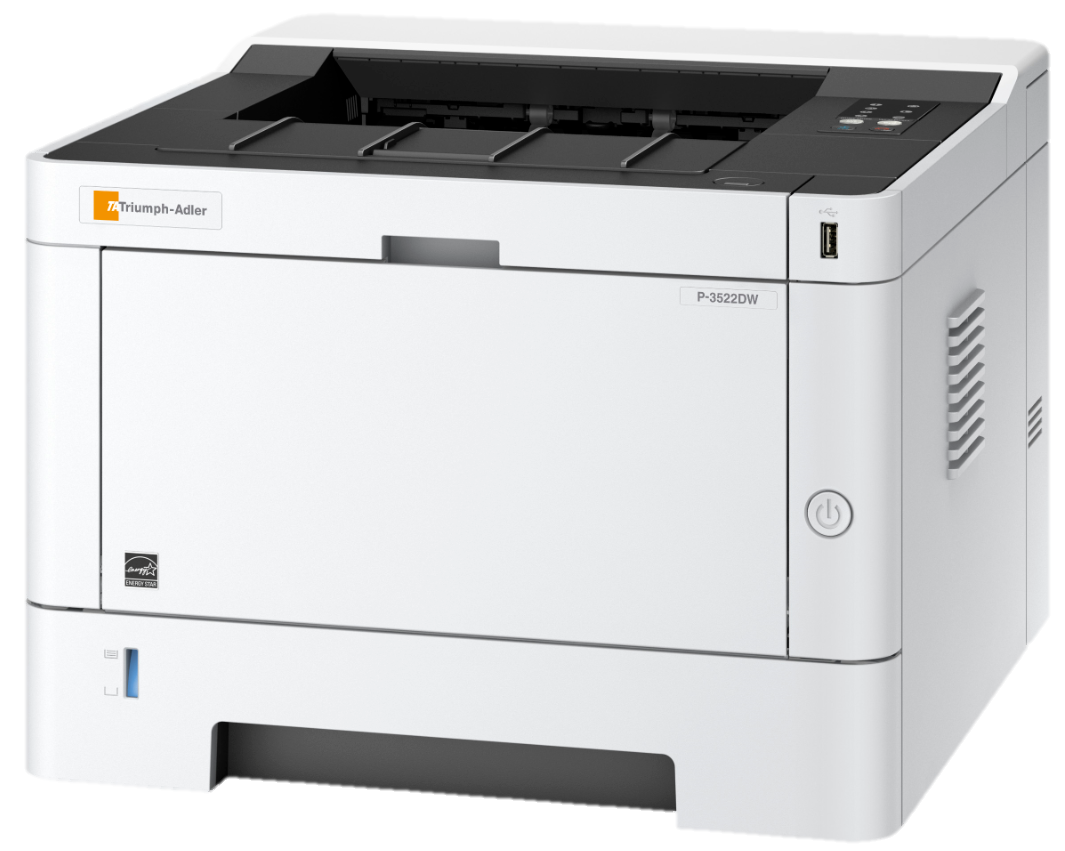 Interfaces et connectivité
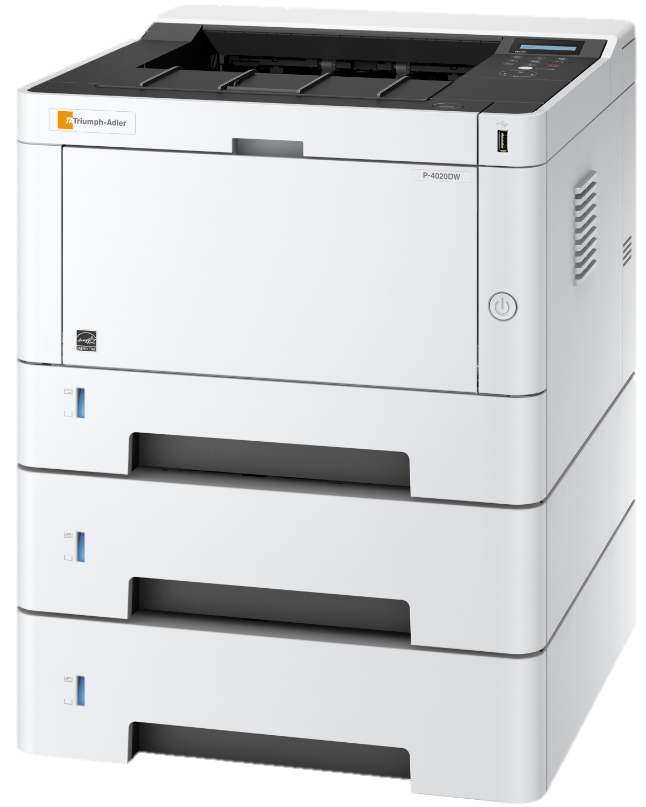 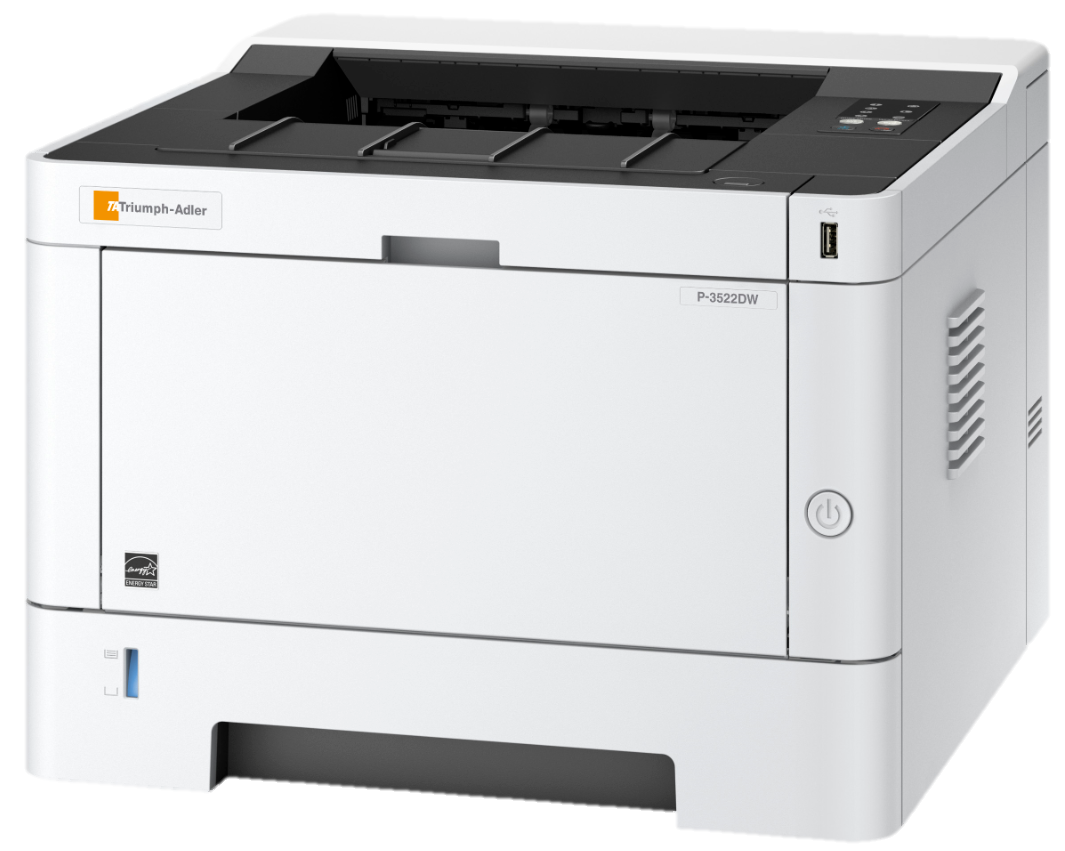 Fonctionnalités additionnelles
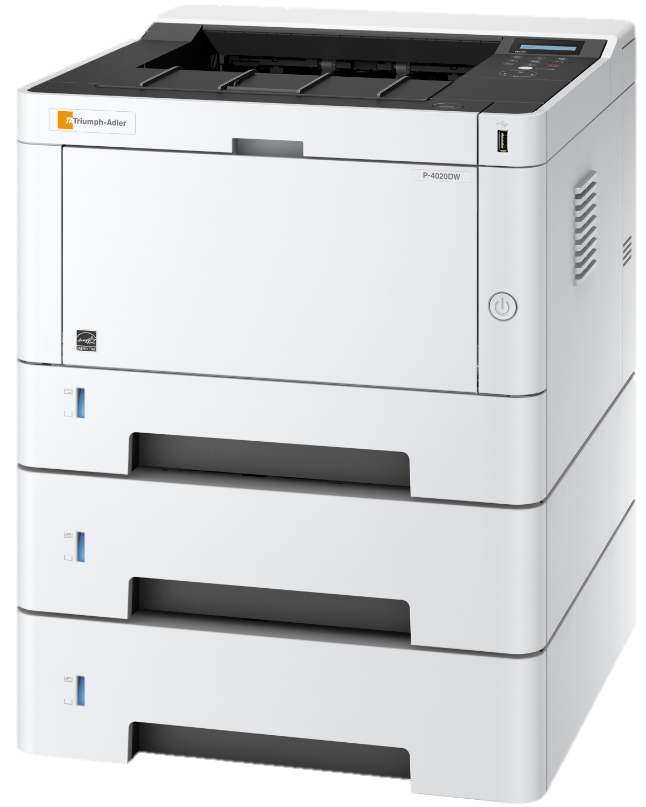 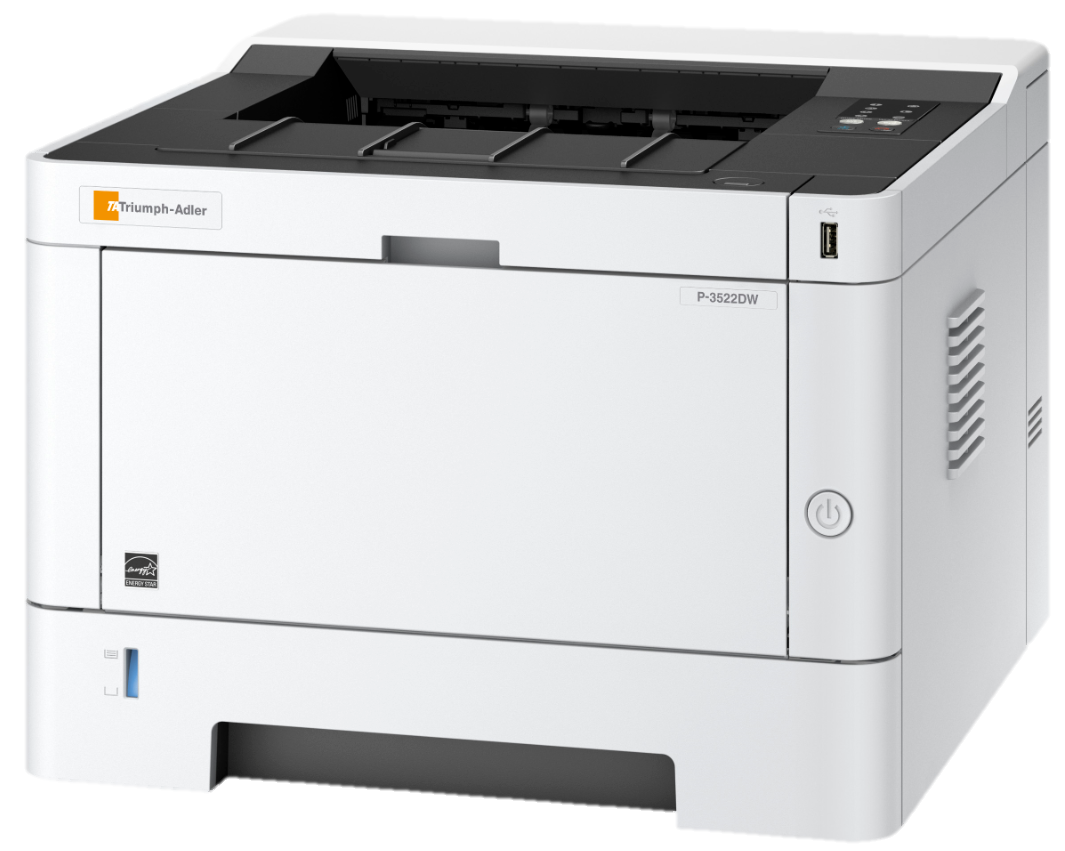 Options gestion papier
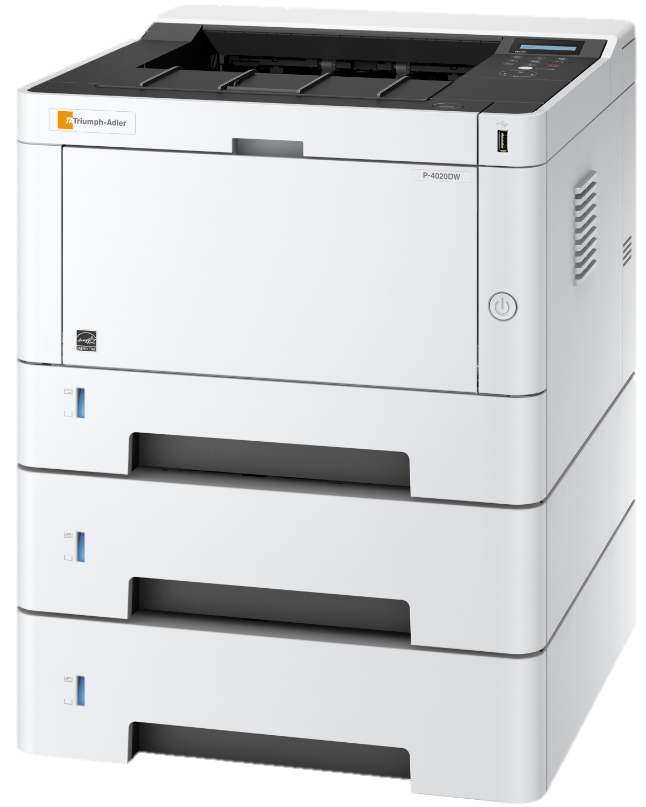 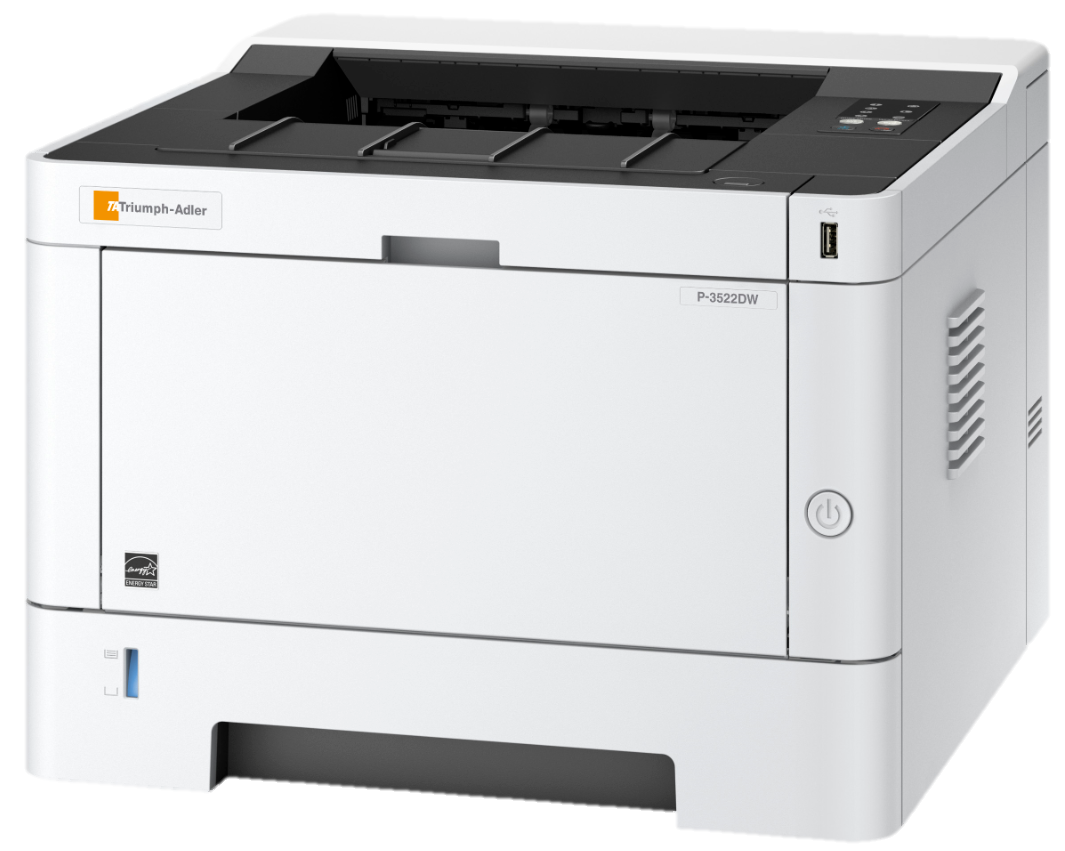 Autres options disponibles
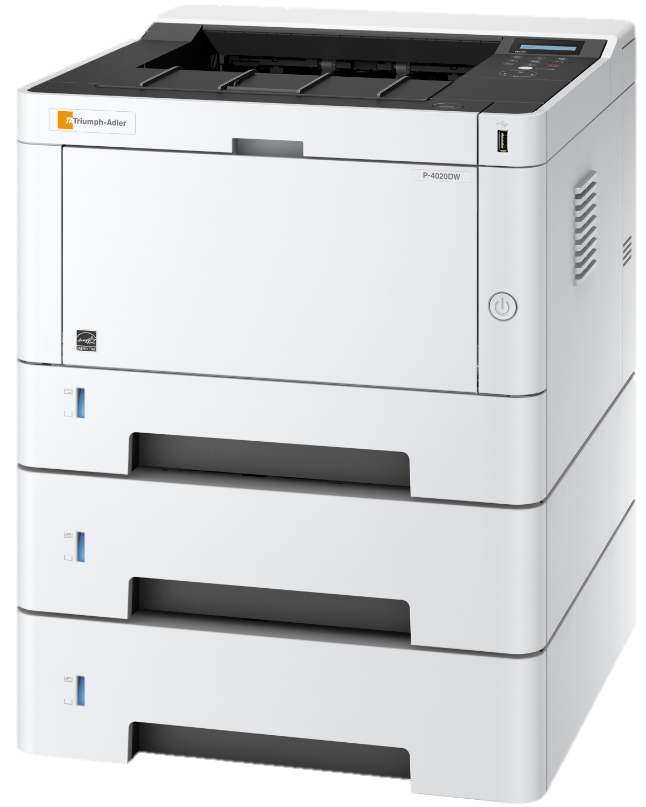 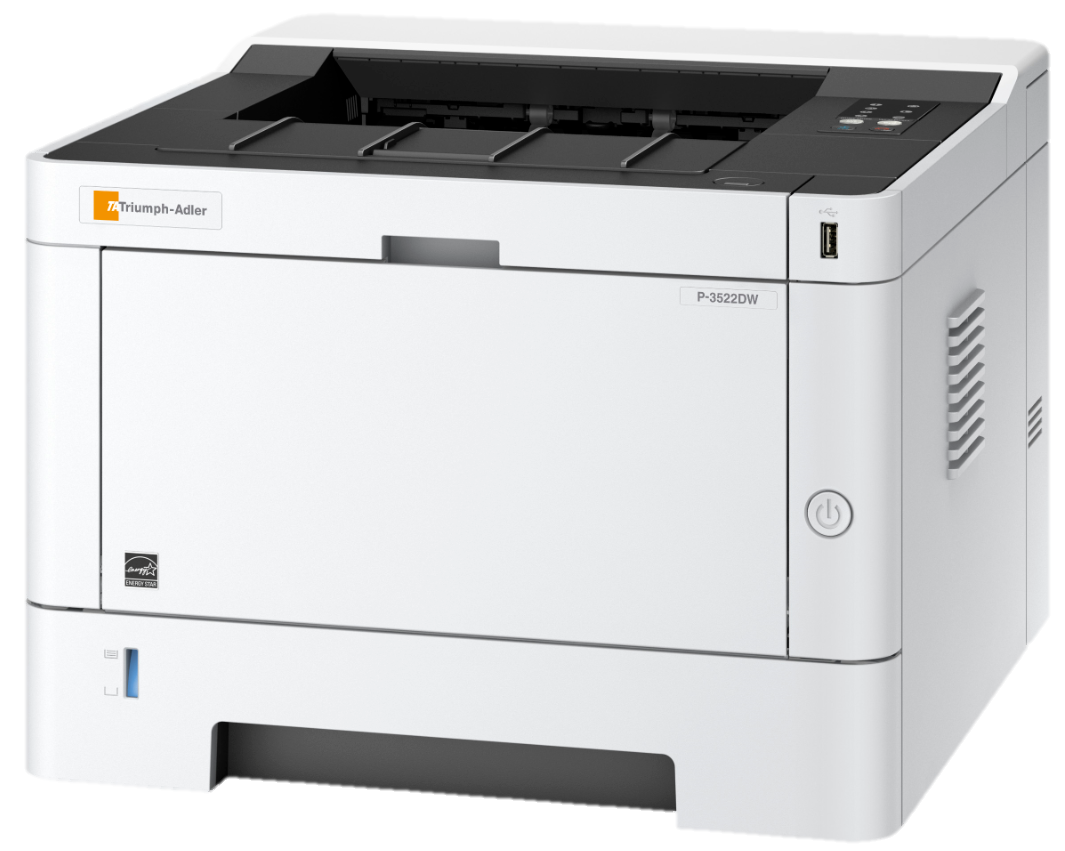 *non disponibles pour le modèle P-3522DW
Consommation énergétique
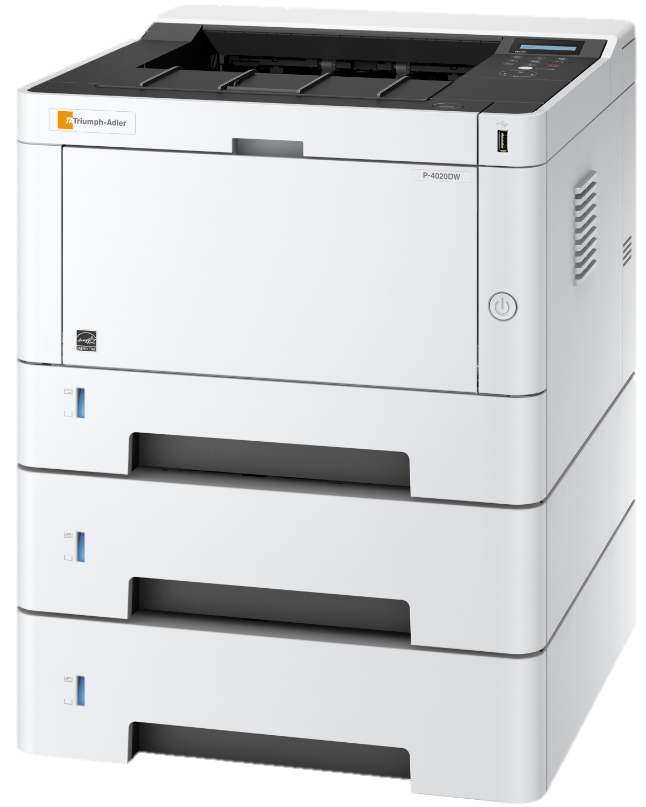 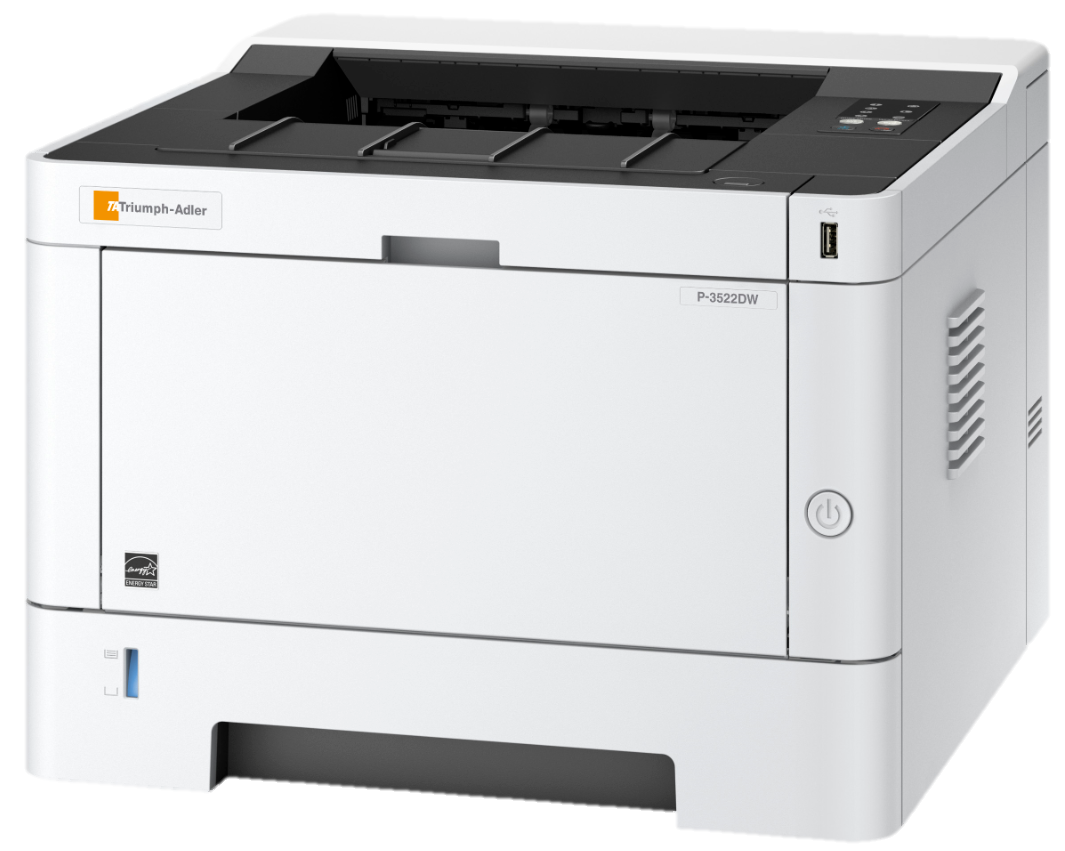 Valeur TEC vs.  Concurrence
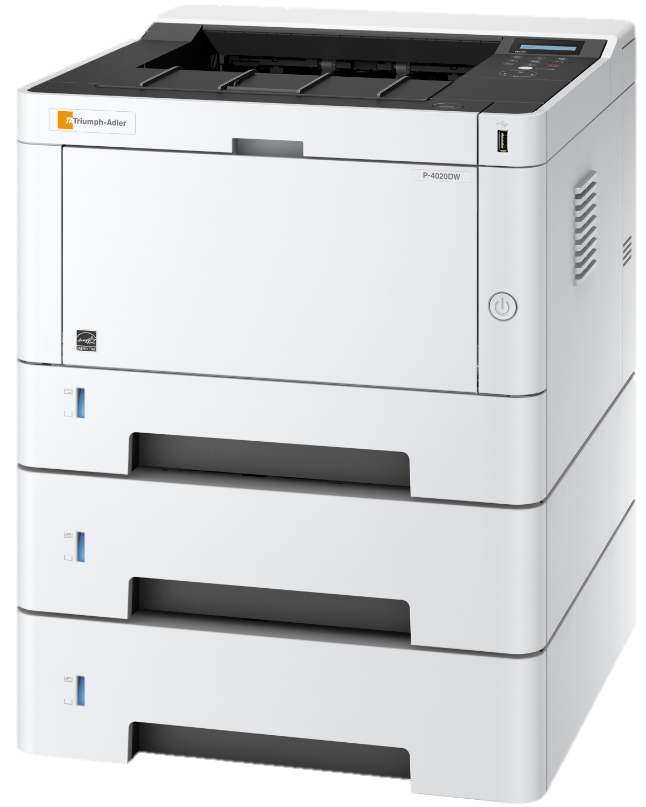 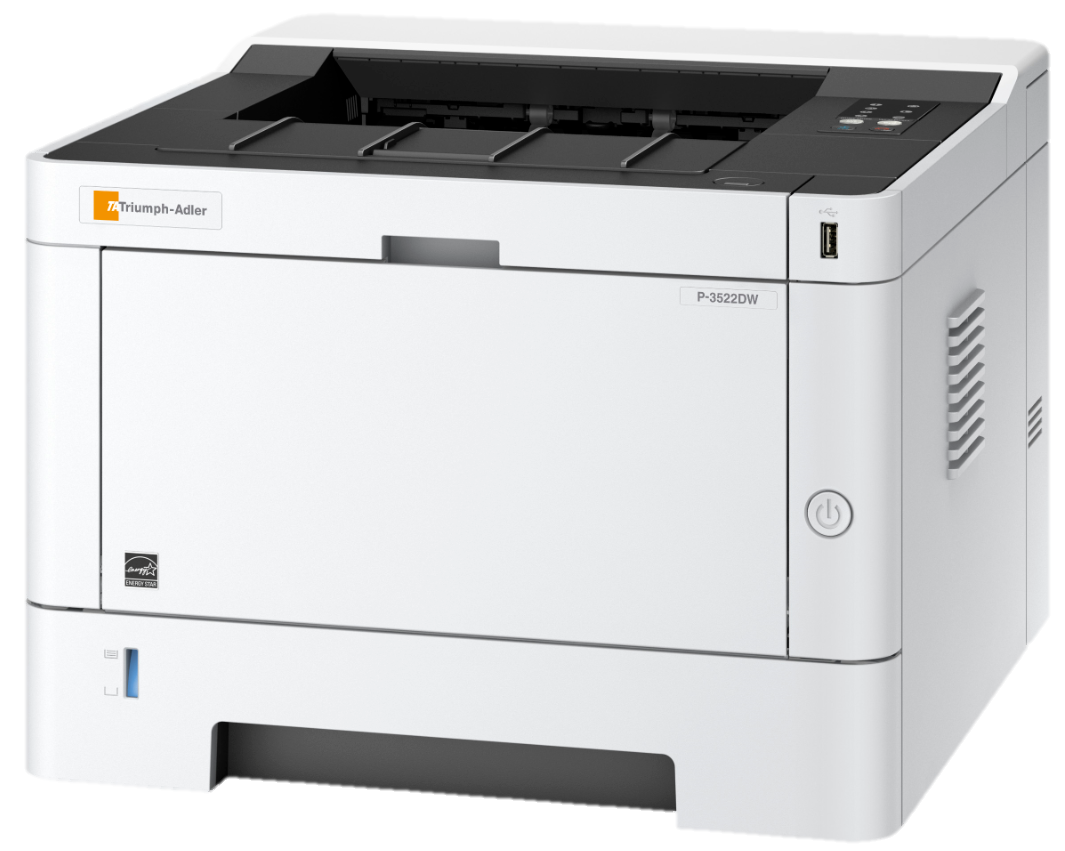 Niveaux sonores
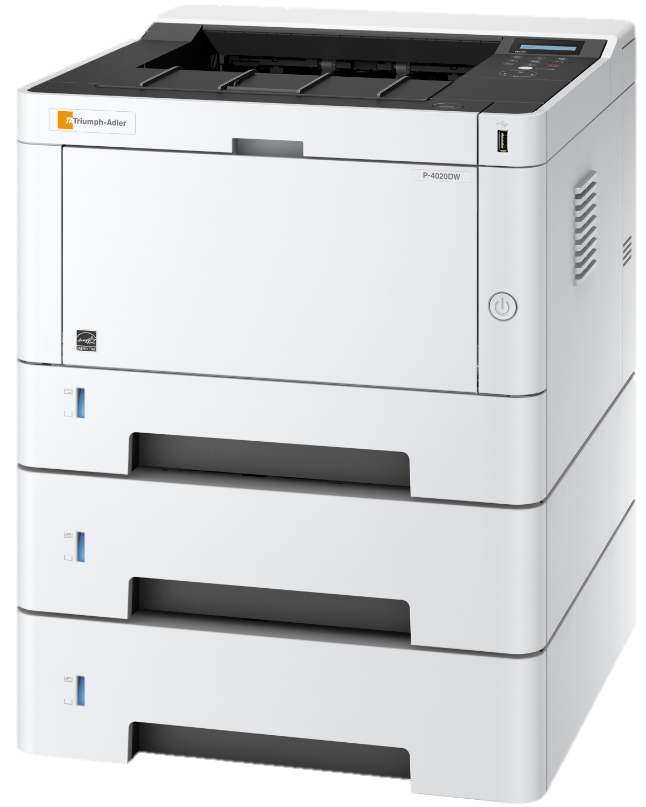 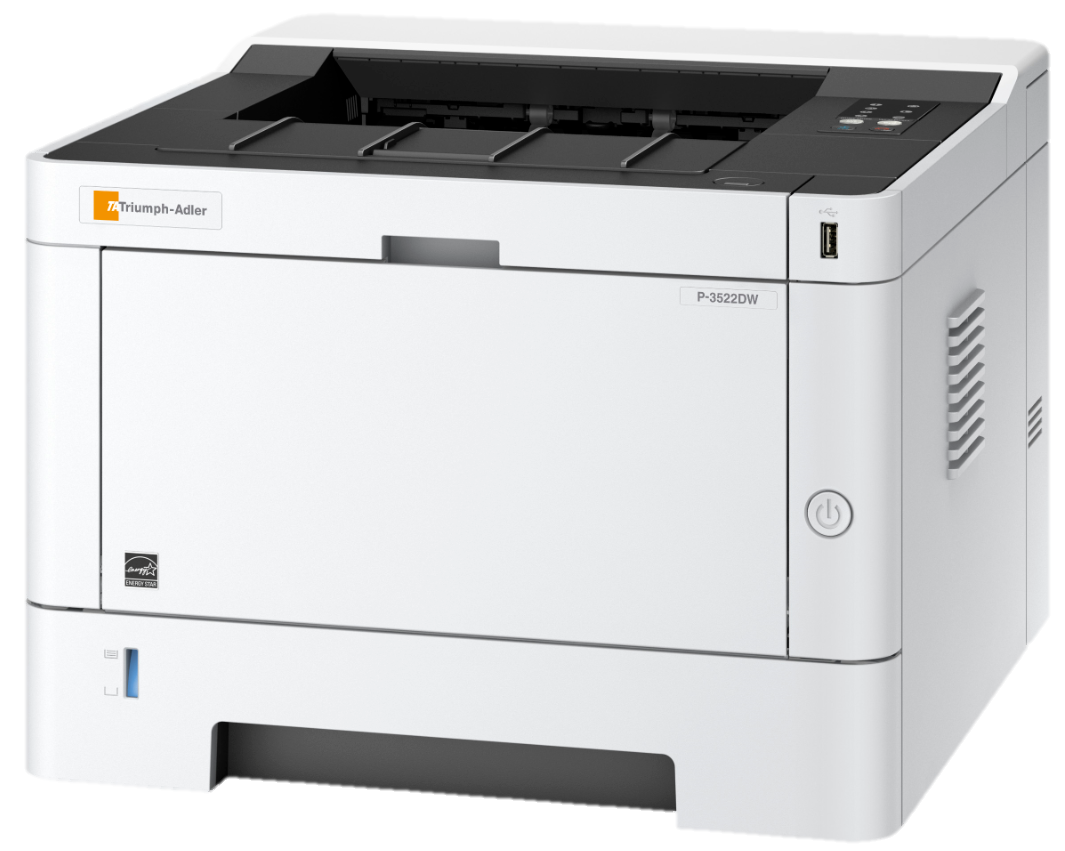 Durée de vie et volumes
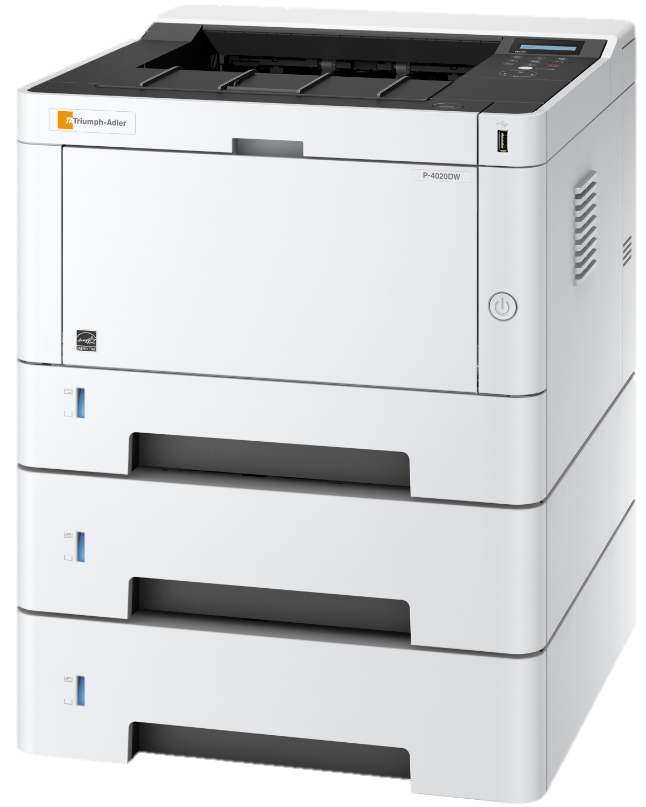 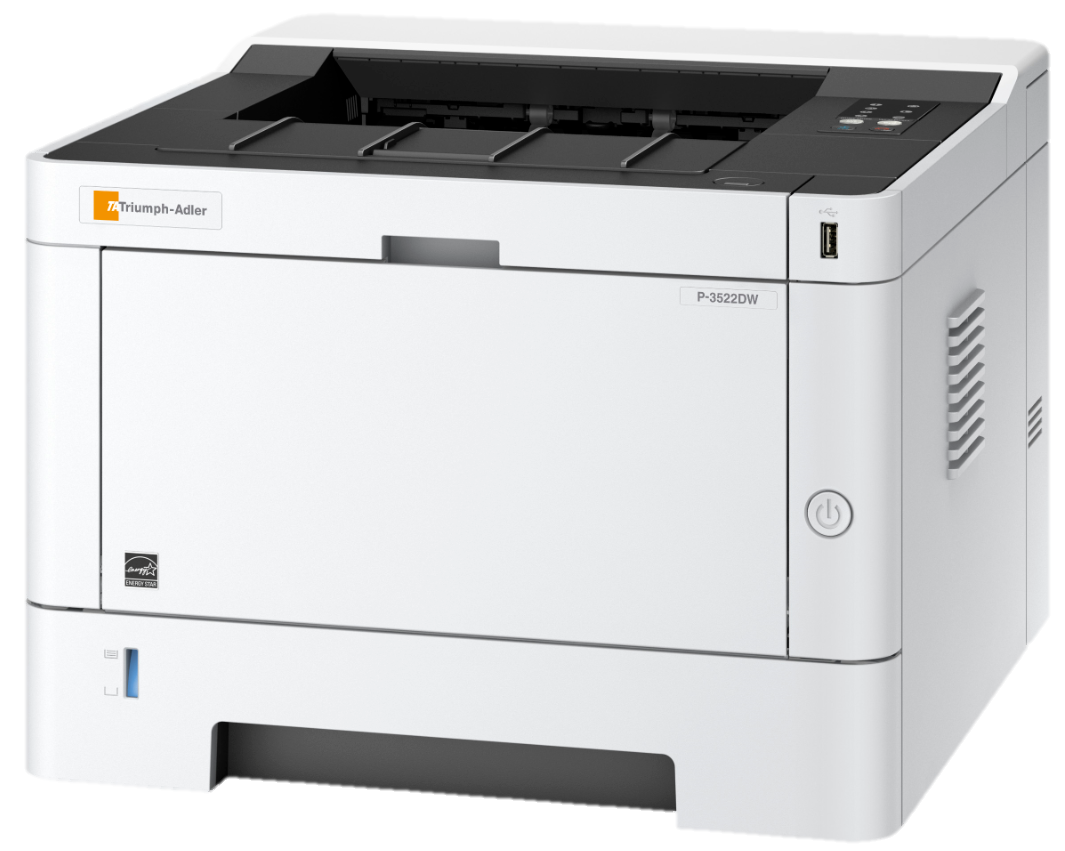 Consommables
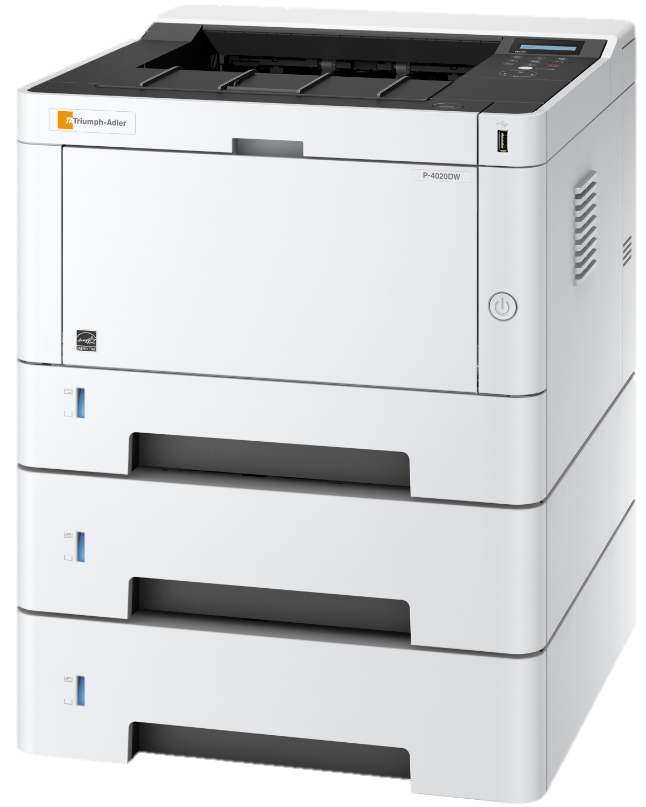 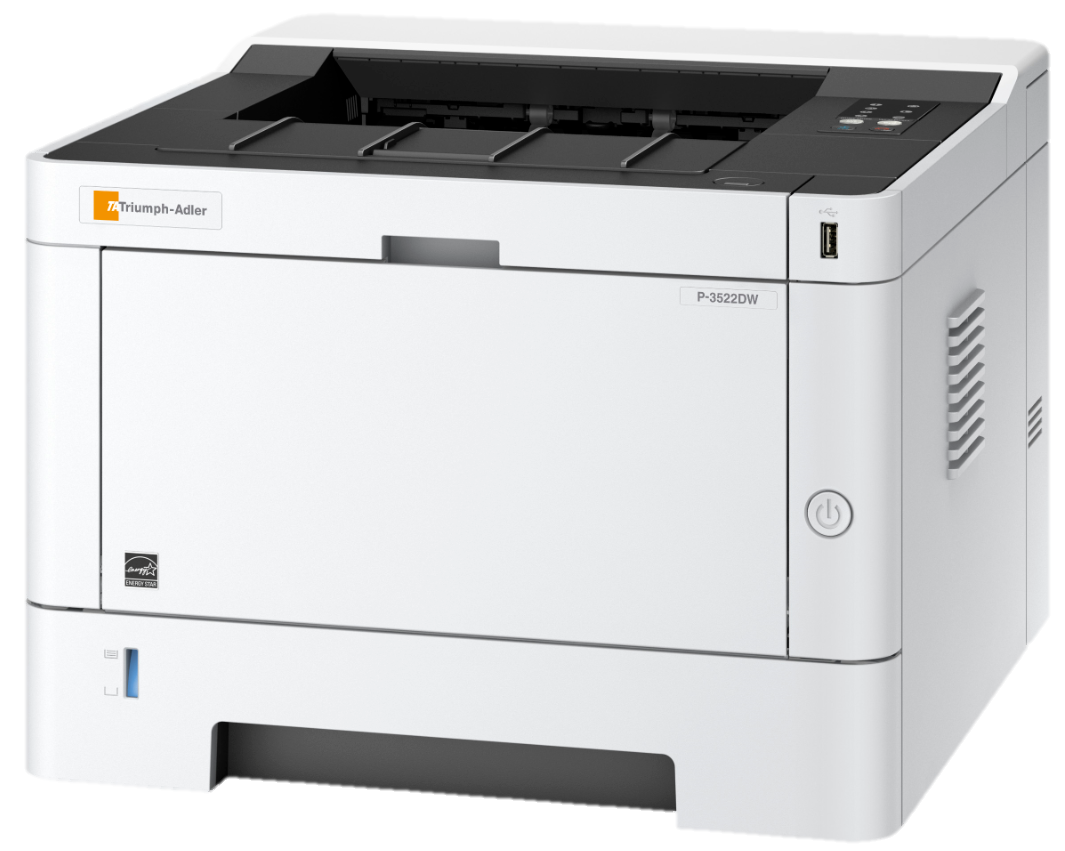 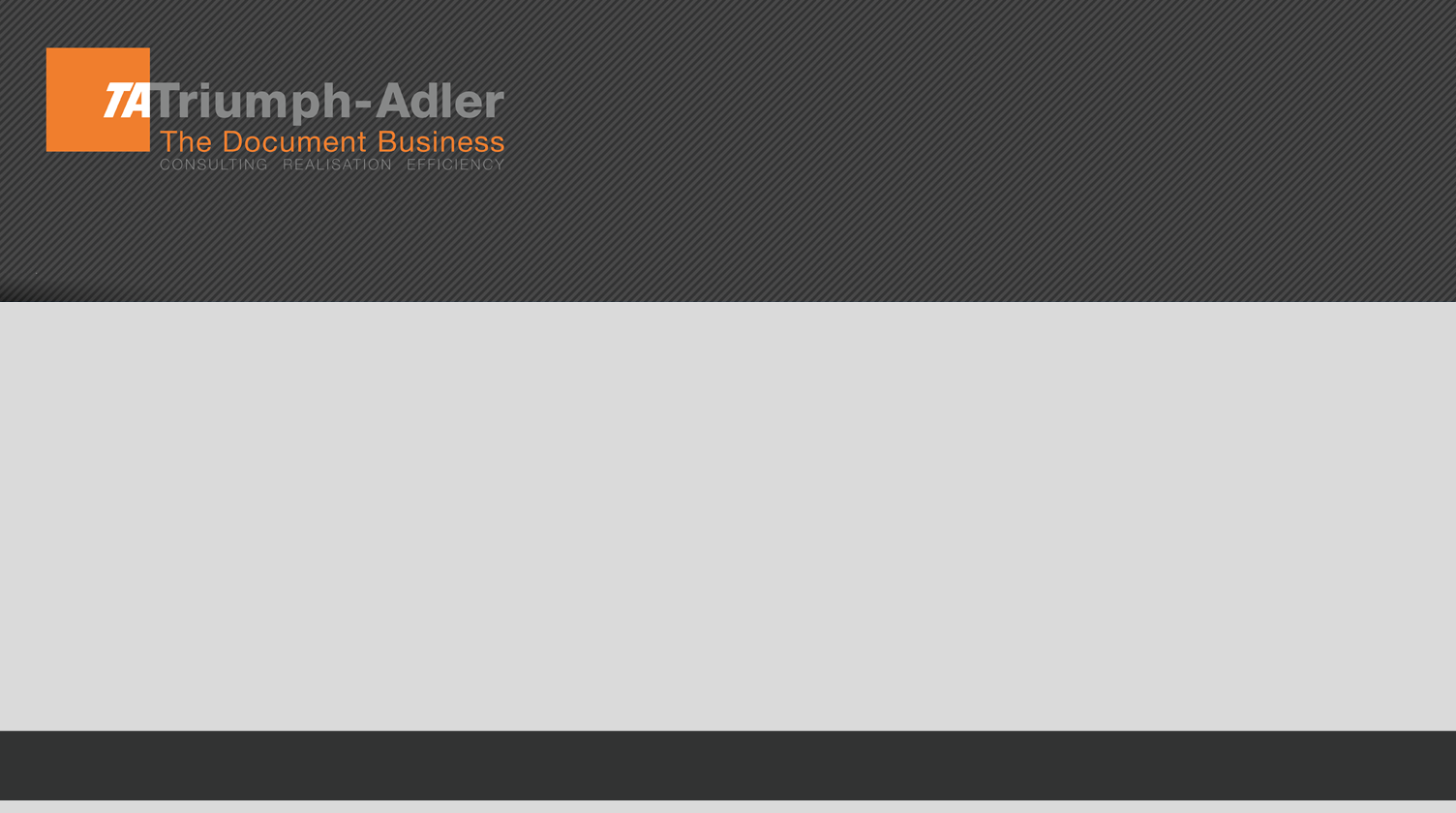 4.
Schéma de configuration
Schéma de configuration
En standard : 
Cassette Universelle 250 feuilles + bypass 100 feuilles
Options:
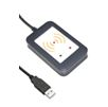 Lecteur de cartes* + support Snap-In*
P-3522DW
P-4020DW
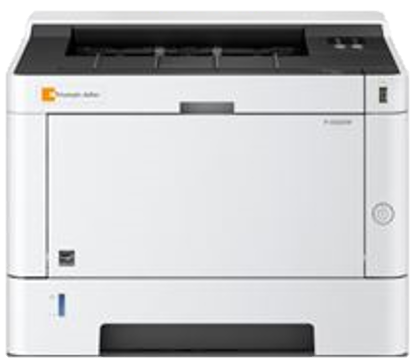 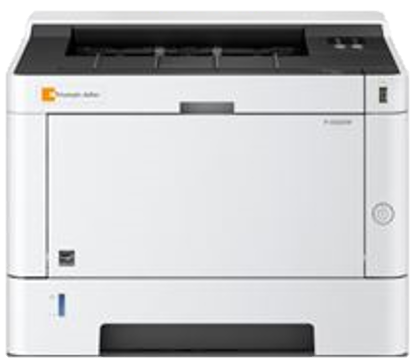 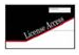 Card Authentication Kit (B)*
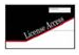 UG-33 
ThinPrint ® Kit
Cassette Universelle 250 feuilles  PF-1100 (en option – max. 2)
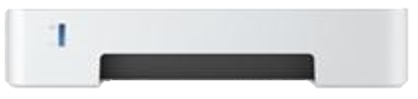 * Pas pour le modèle P-3522DW
Meuble Cabin-78 (en option)
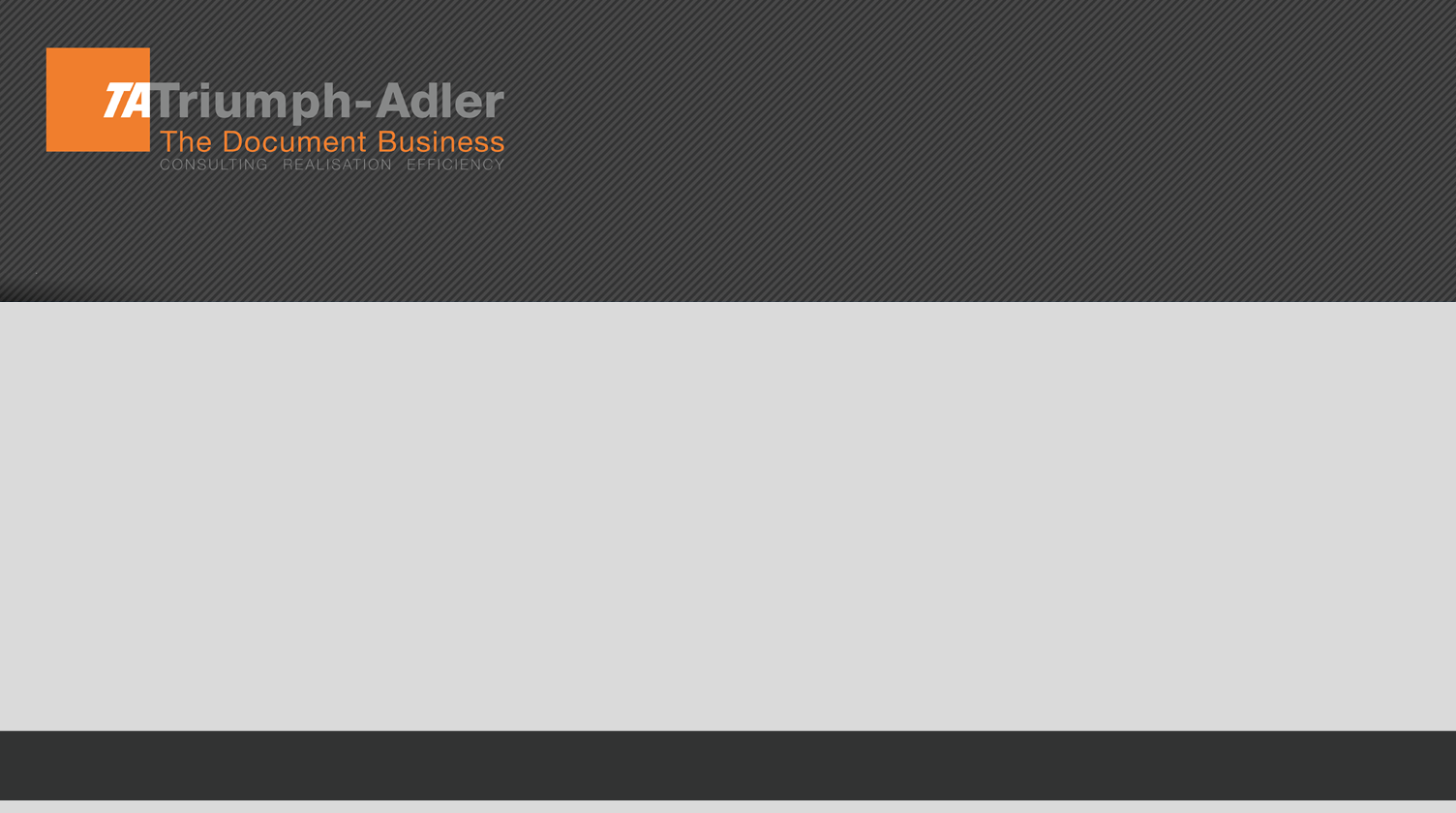